ĐÁP CA 
SAU CHÚA NHẬT V PHỤC SINH
THỨ HAI
SAU CHÚA NHẬT V PHỤC SINH
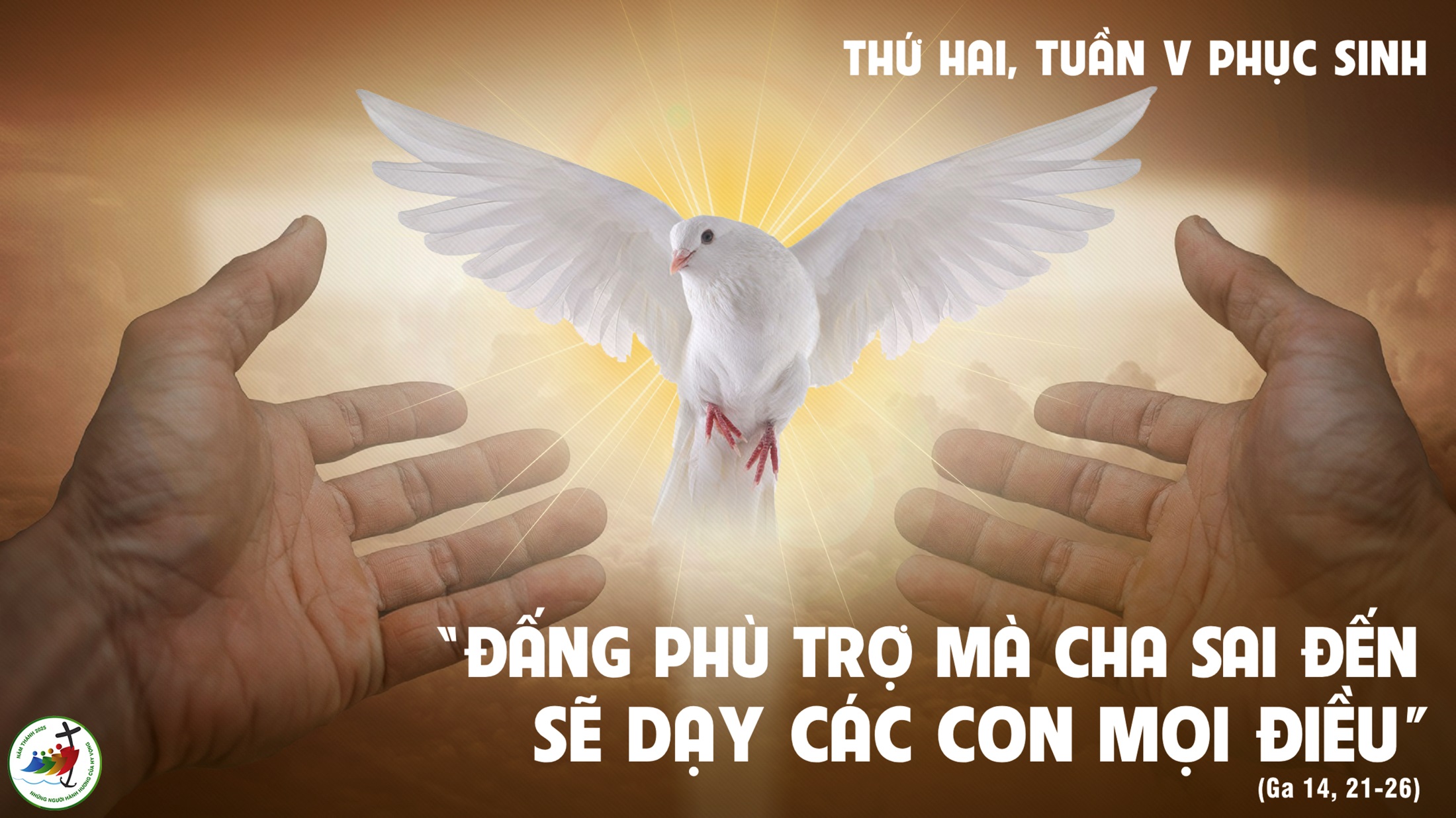 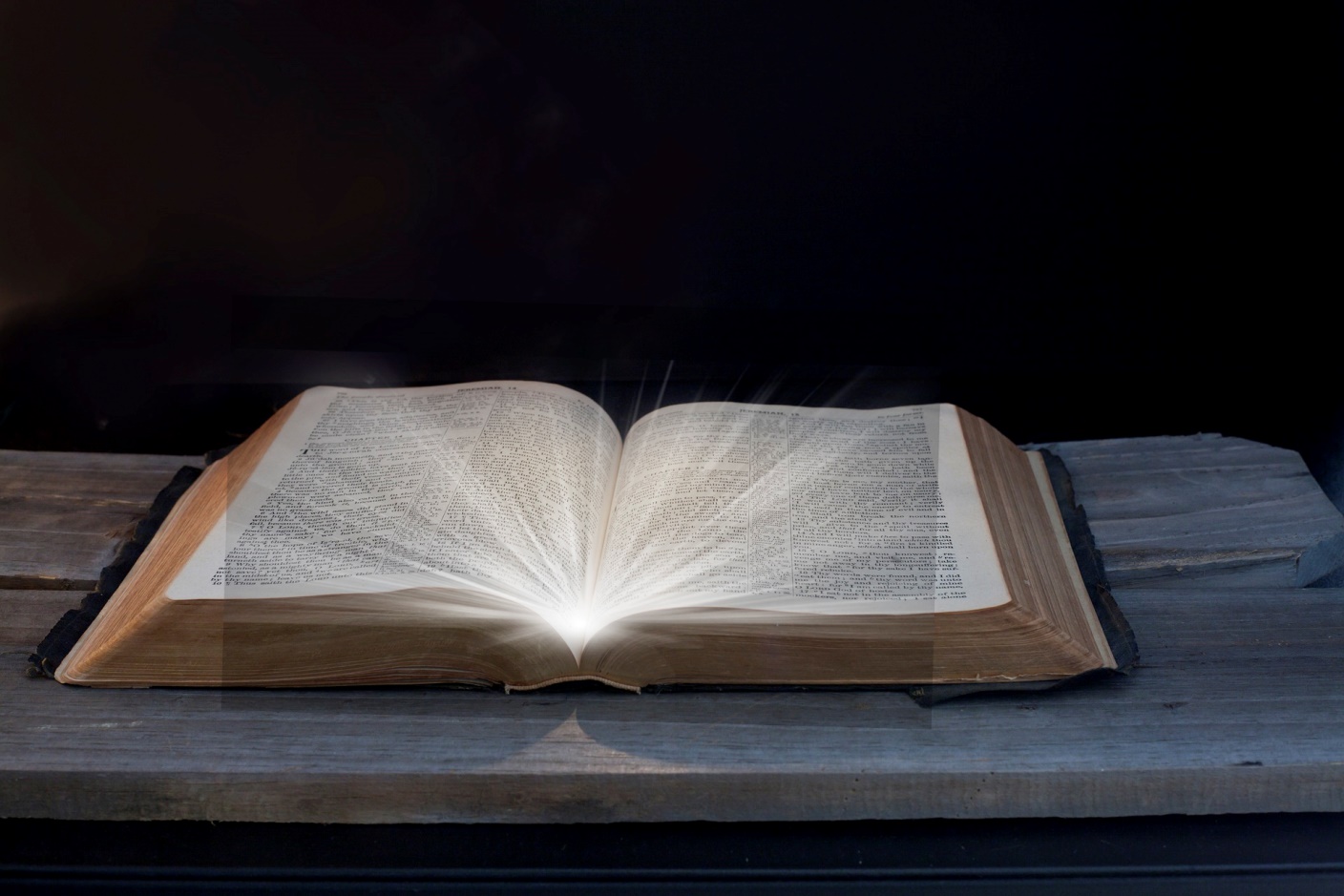 Bài đọc 1
Chúng tôi loan Tin Mừng cho các bạn, là hãy bỏ những cái hão huyền, mà trở lại cùng Thiên Chúa hằng sống.
Bài trích sách Công vụ Tông Đồ.
Đáp ca:
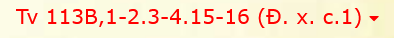 Lạy Chúa, xin đừng làm rạng rỡ chúng con,
nhưng xin cho danh Ngài rạng rỡ.
Alleluia-Alleluia:
Thánh Thần sẽ dạy anh em mọi điều, và sẽ làm cho anh em nhớ lại mọi điều Thầy đã nói với anh em.
Alleluia:
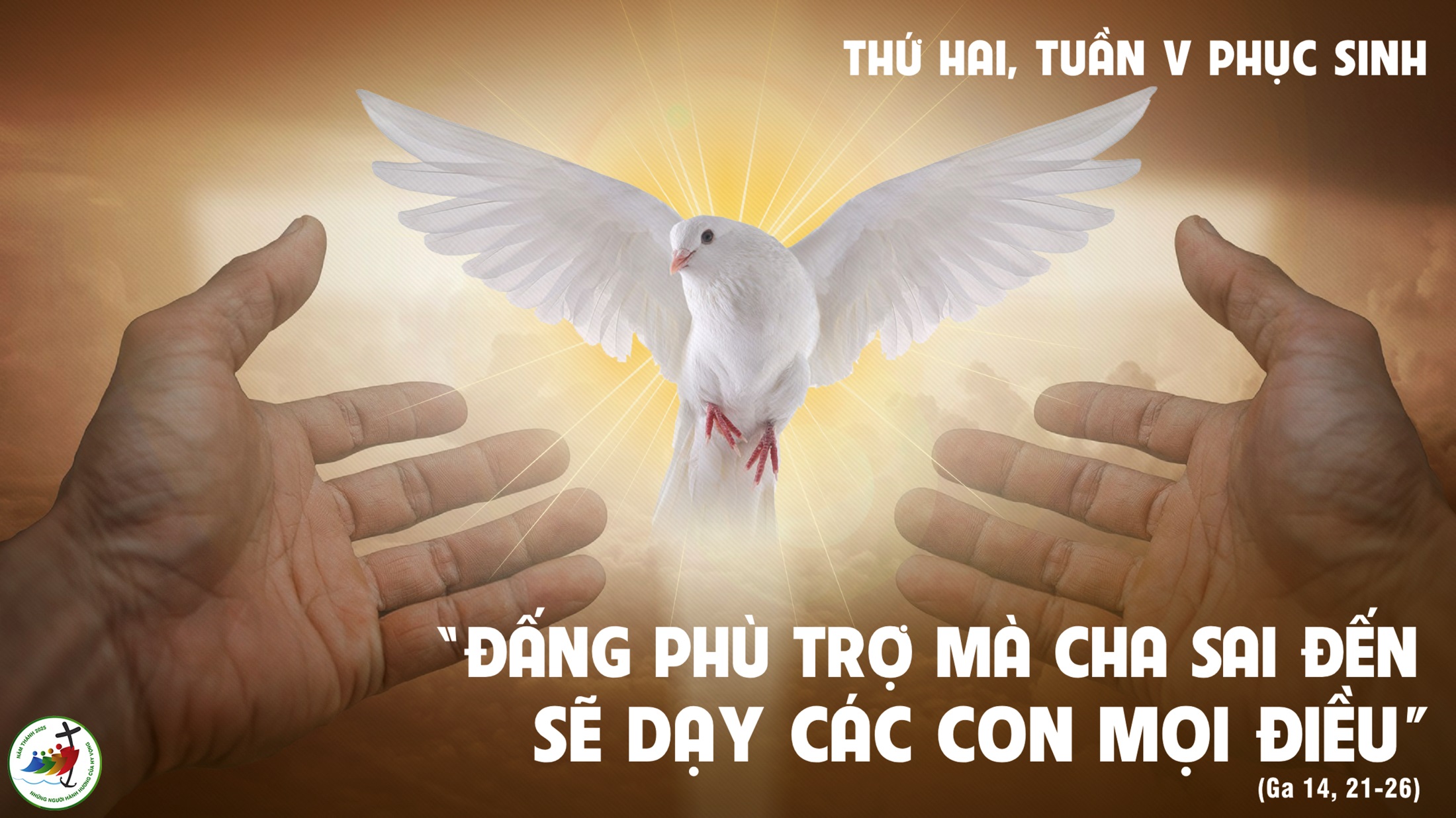 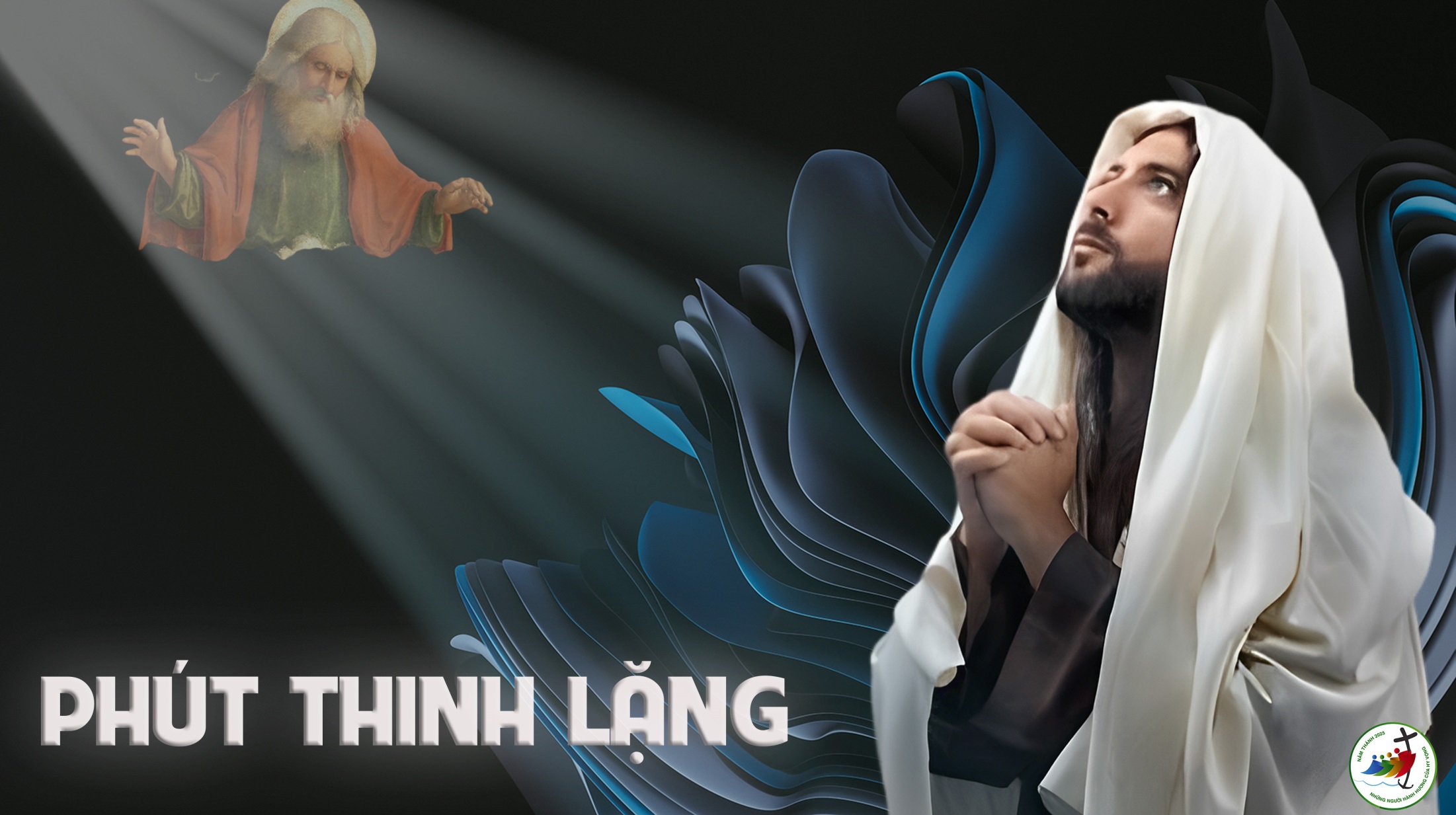 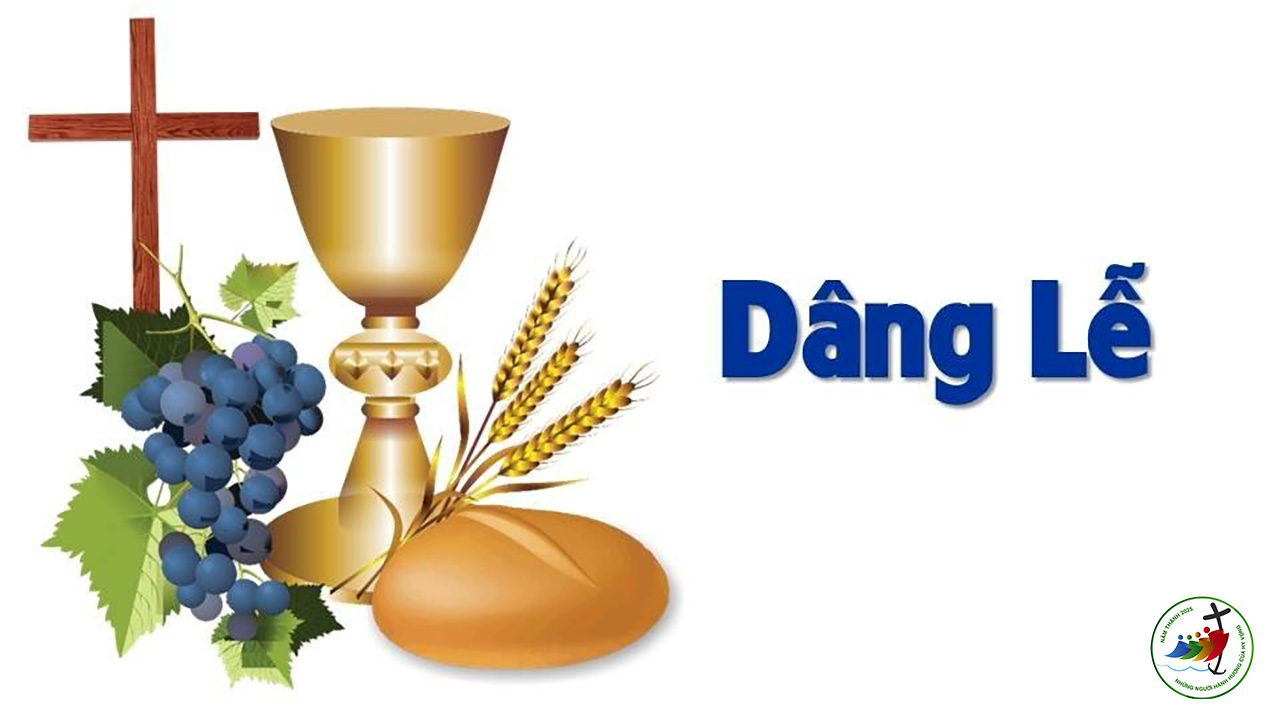 THỨ BA
SAU CHÚA NHẬT V PHỤC SINH
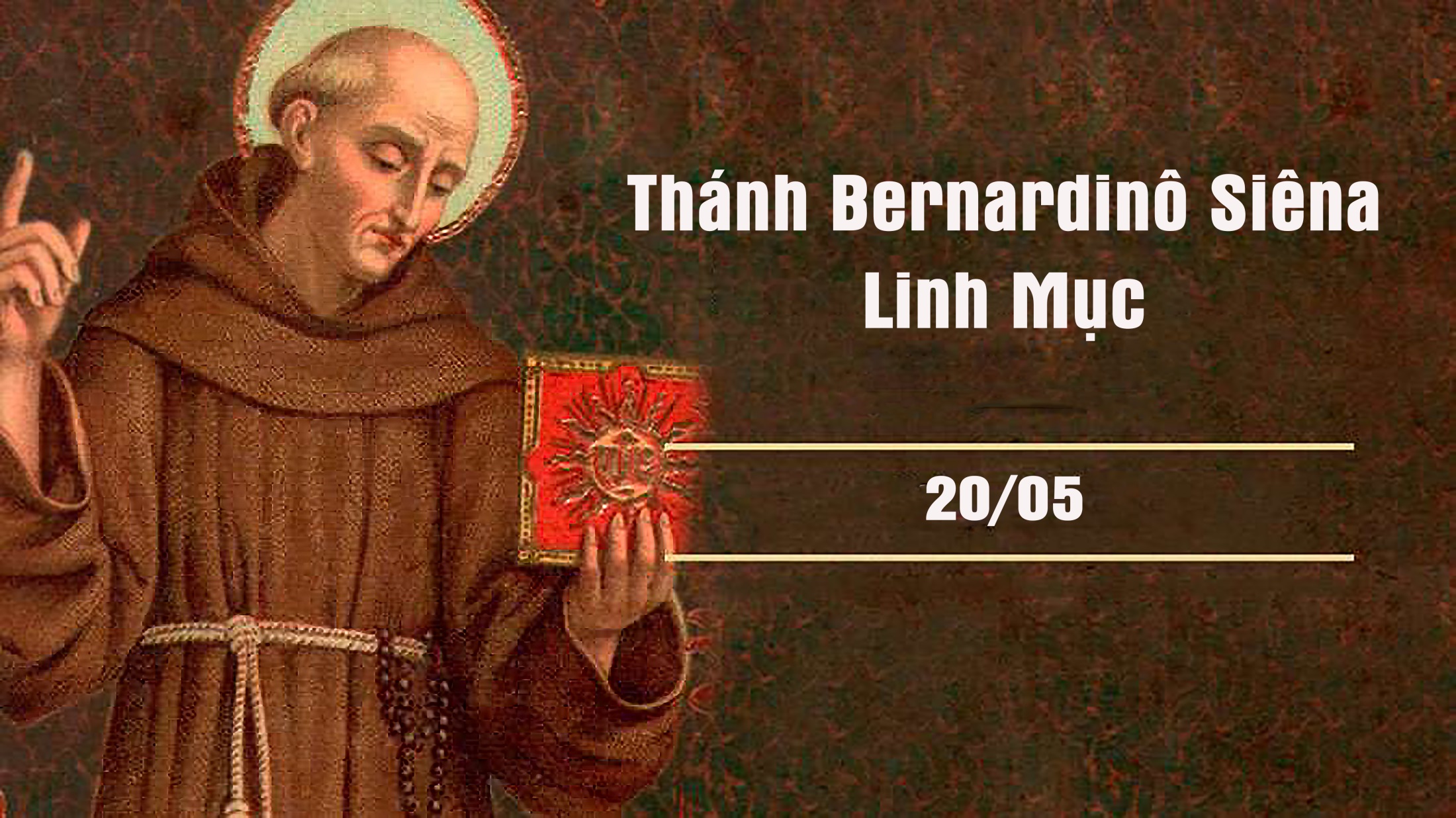 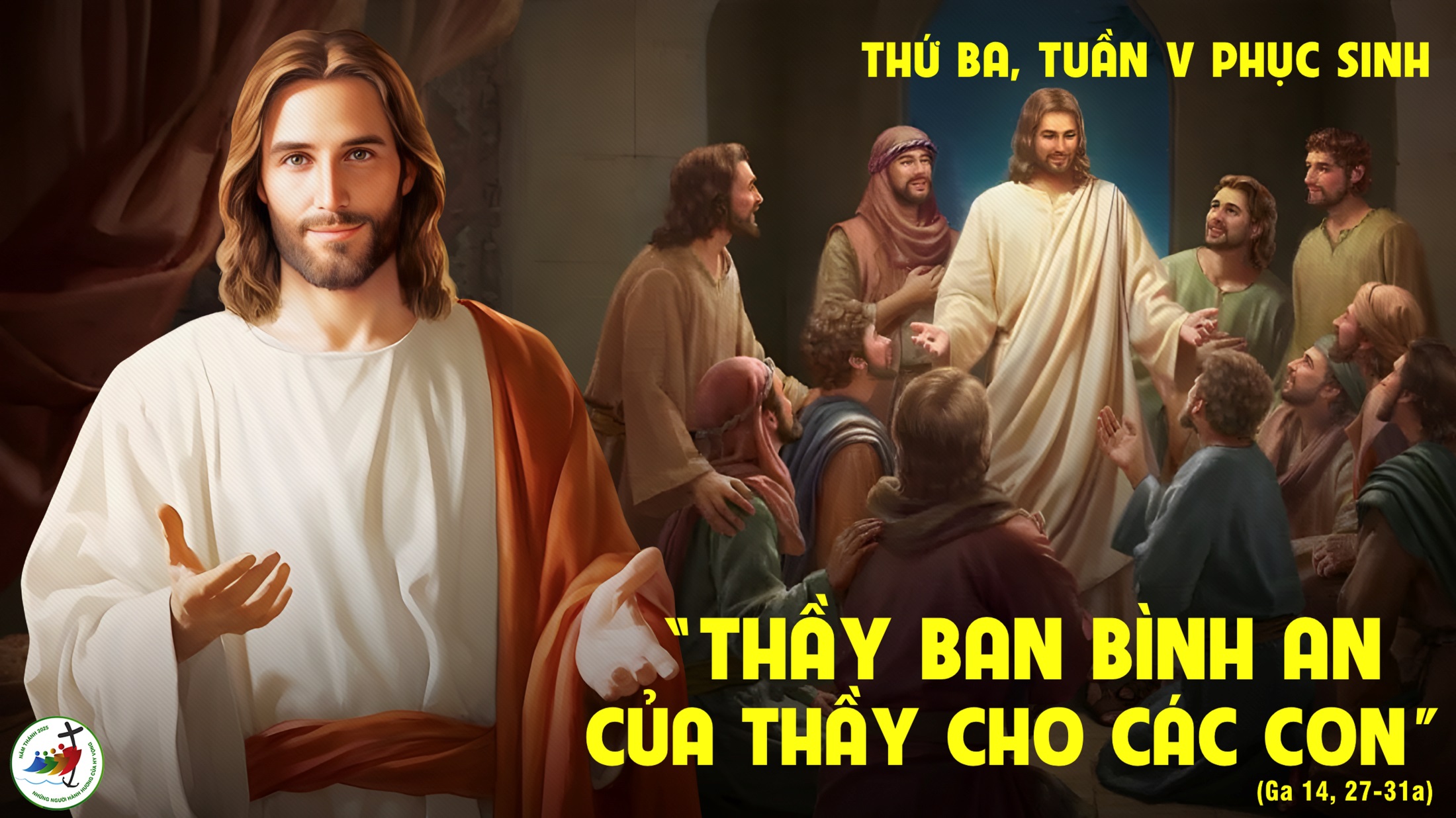 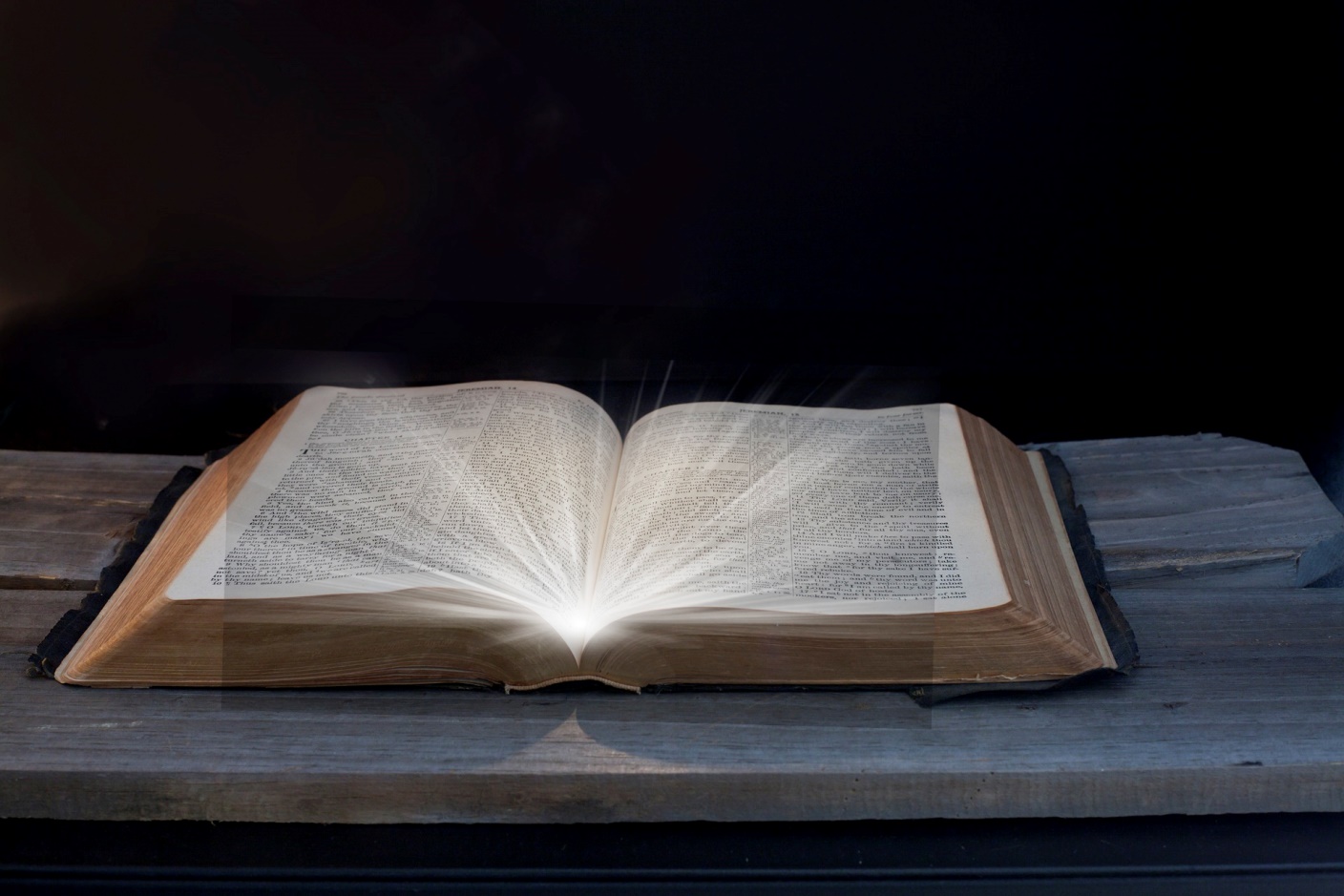 Bài đọc 1
Hai Tông Đồ tập họp Hội Thánh và kể lại tất cả những gì Thiên Chúa đã cùng làm với hai ông.
Bài trích sách Công vụ Tông Đồ.
Đáp ca:
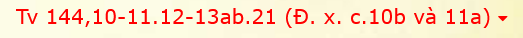 Lạy Chúa, kẻ hiếu trung phải nói lên rằng :Triều đại Ngài vinh hiển.
Alleluia-Alleluia:
Đức Ki-tô phải chịu khổ hình, và từ cõi chết sống lại, rồi mới được hưởng vinh quang dành cho Người
Alleluia:
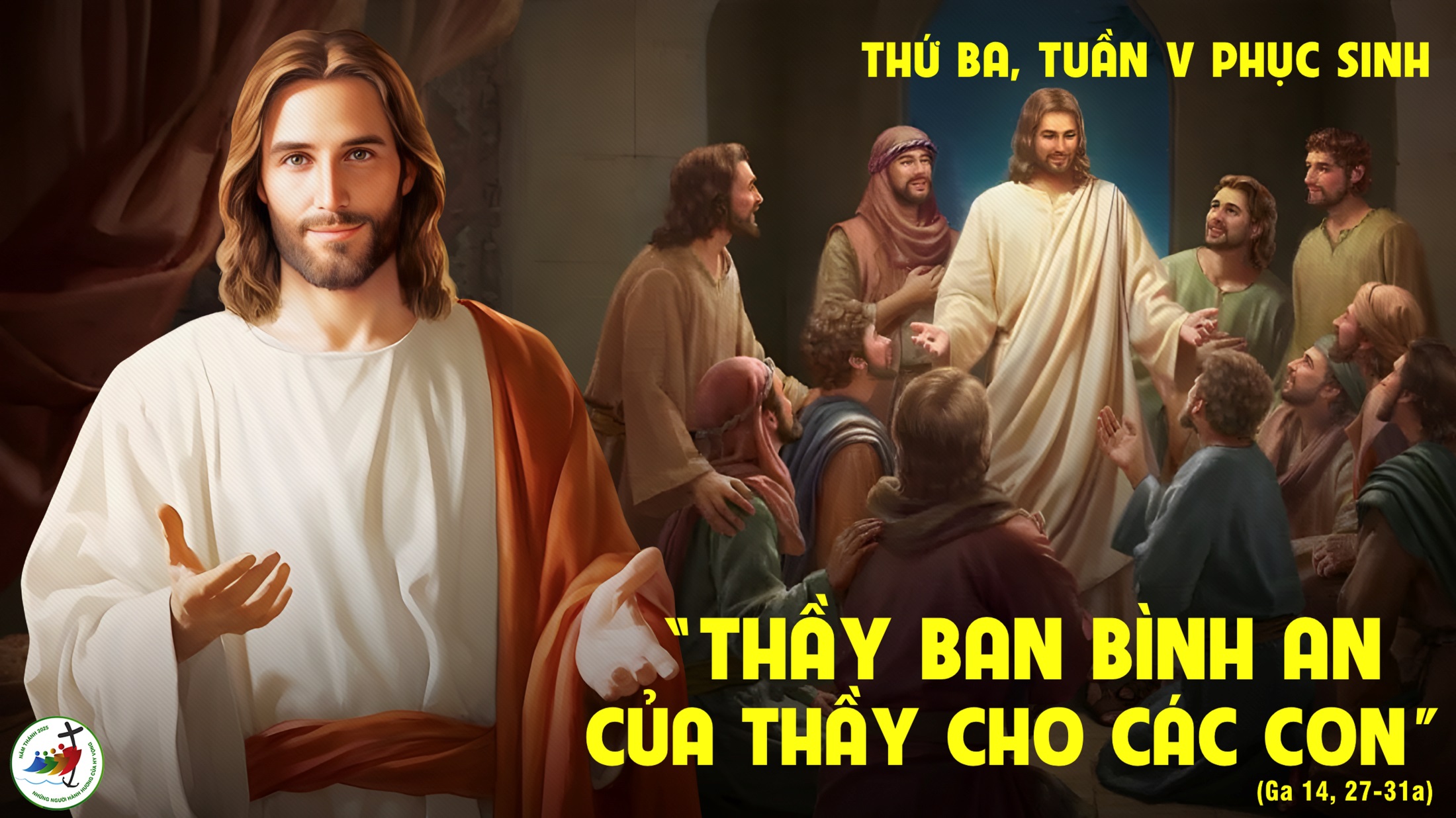 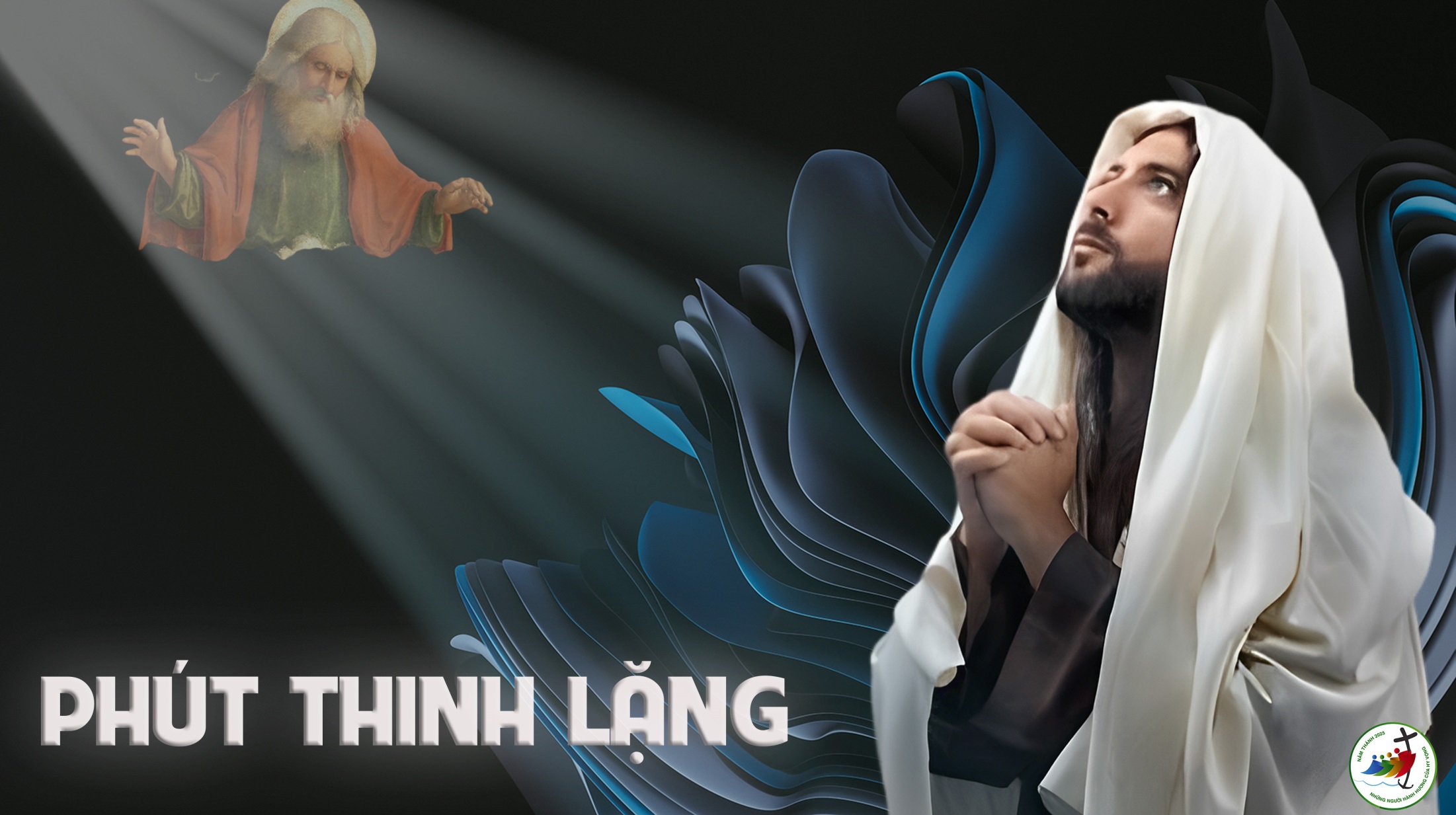 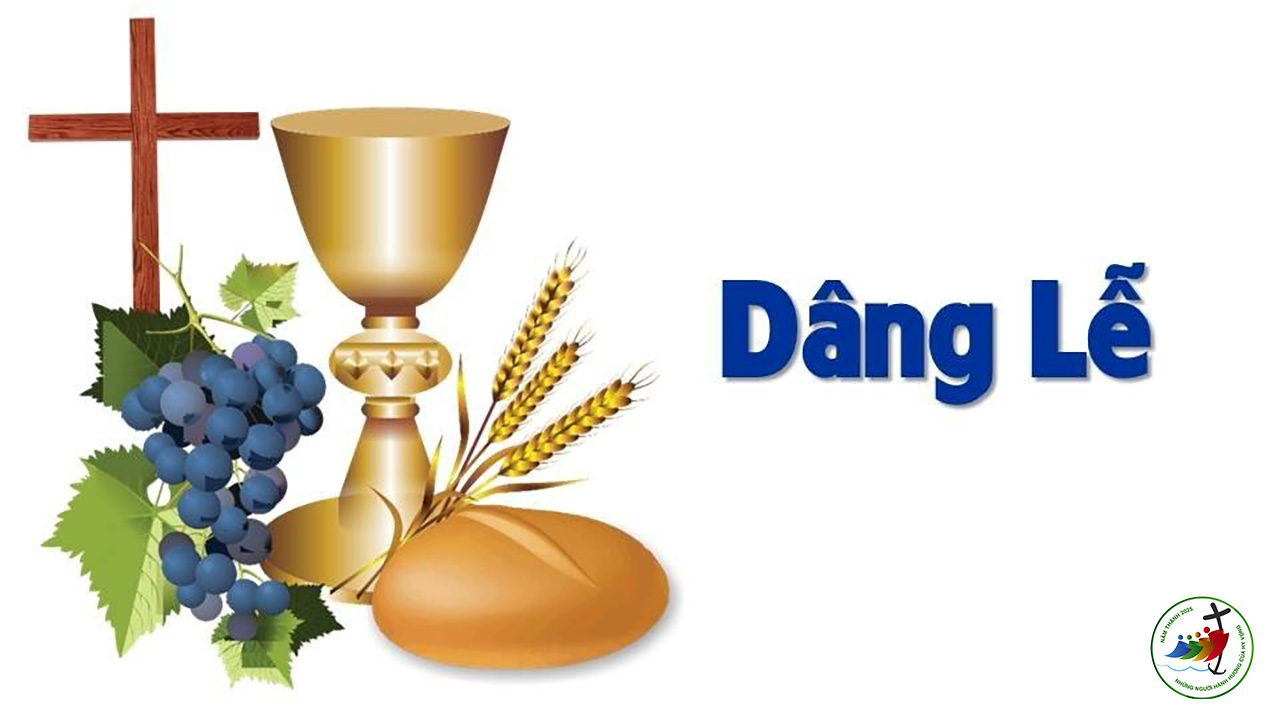 THỨ TƯ
SAU CHÚA NHẬT V PHỤC SINH
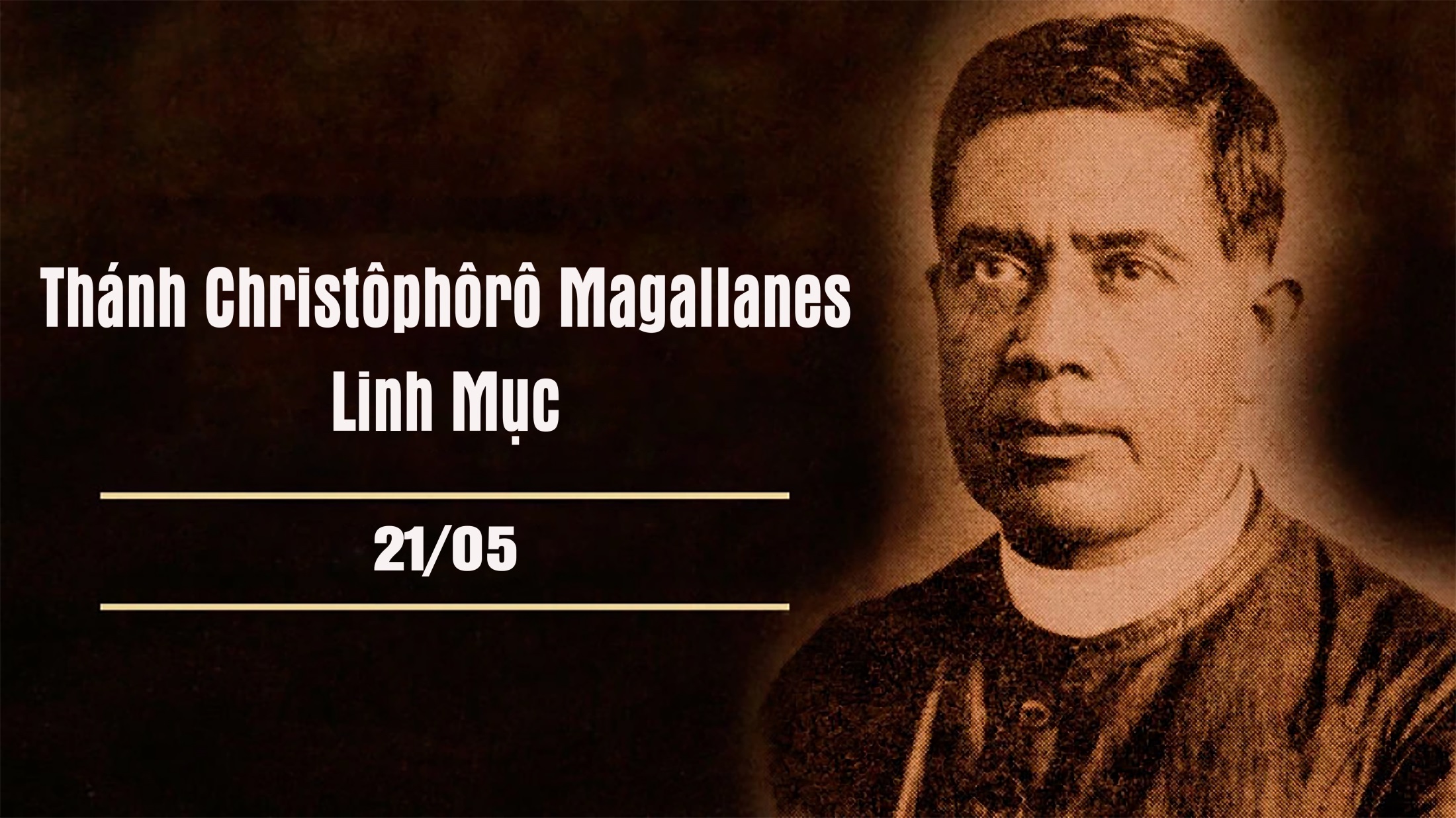 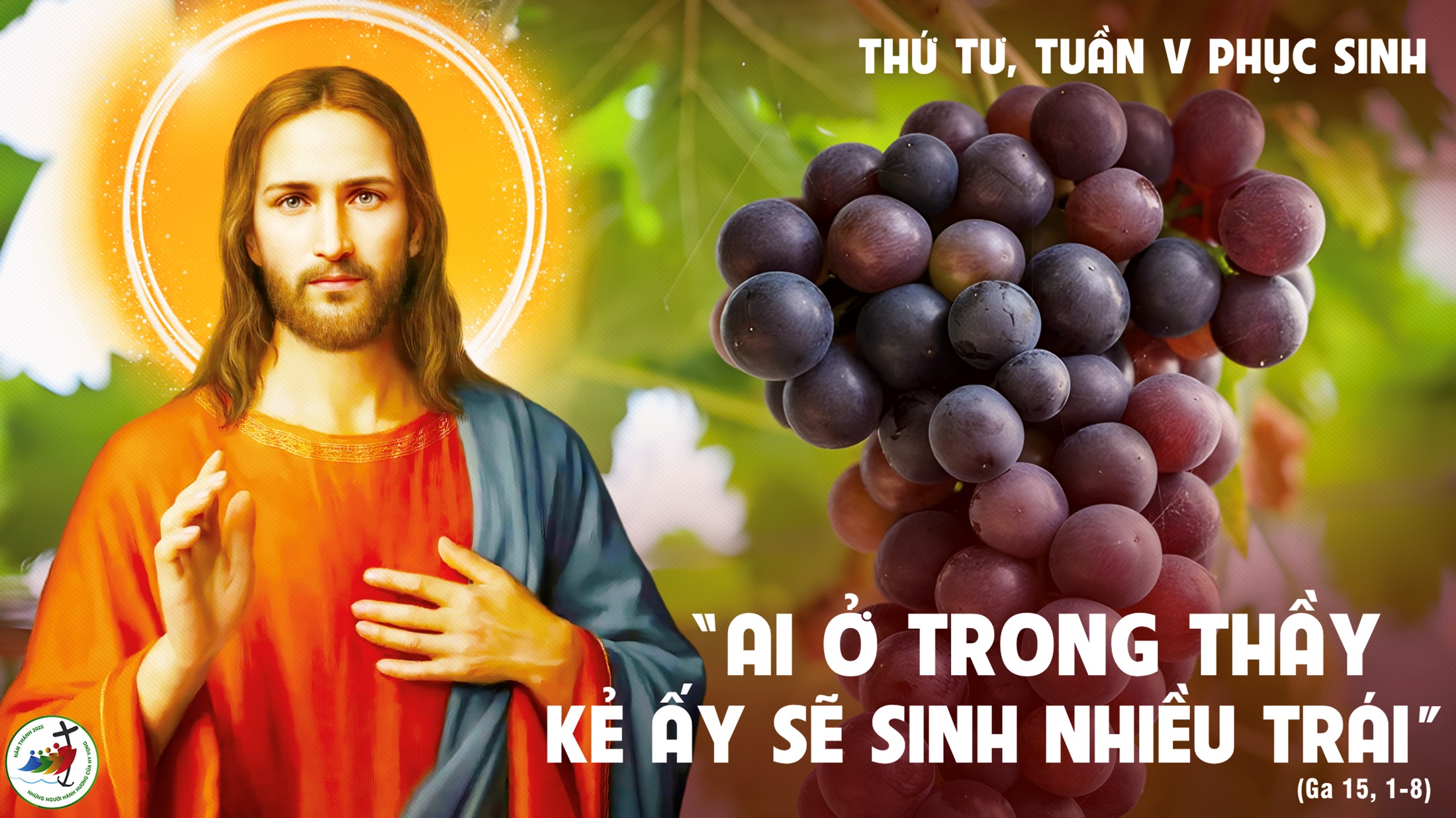 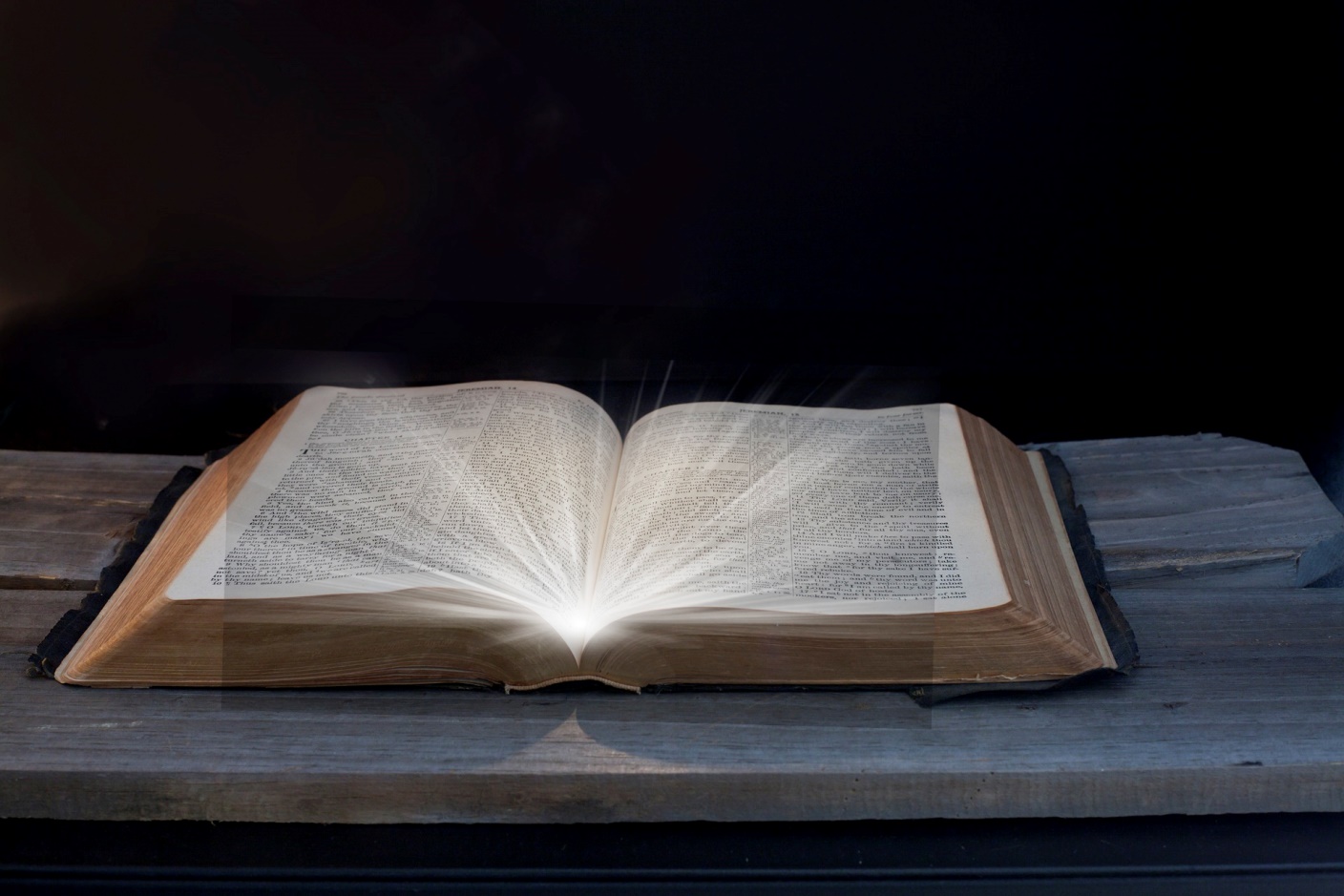 Bài đọc 1
Người ta quyết định cử ông Phao-lô, ông Ba-na-ba lên Giê-ru-sa-lem gặp các Tông Đồ và các kỳ mục, để bàn về vấn đề đang tranh luận.
Bài trích sách Công vụ Tông Đồ.
Đáp ca:
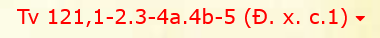 Ta vui mừng trẩy lên đền thánh Chúa.
Alleluia-Alleluia:
Chúa nói : “Hãy ở lại trong Thầy như Thầy ở lại trong anh em. Ai ở lại trong Thầy, thì sinh nhiều hoa trái.”
Alleluia:
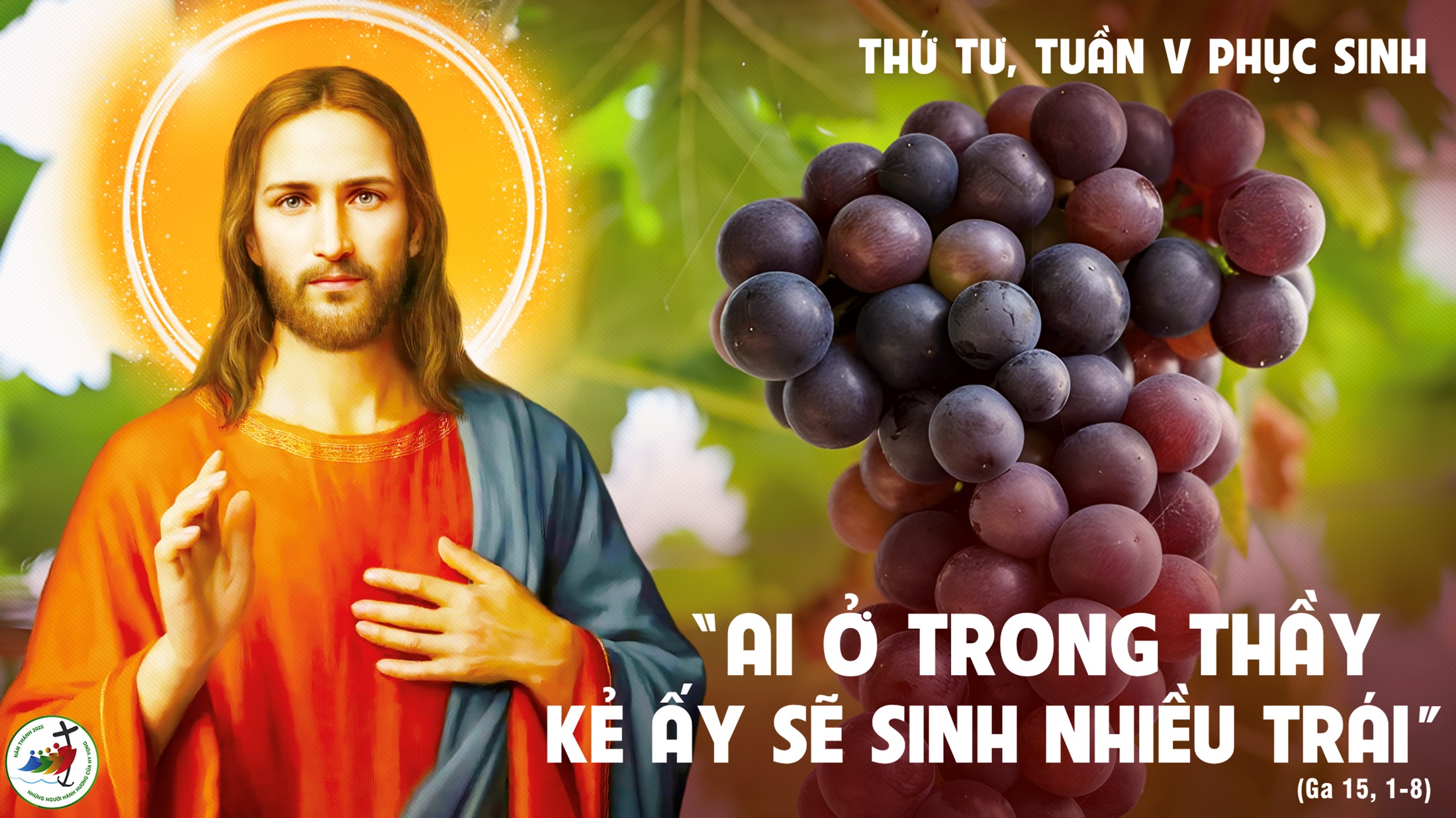 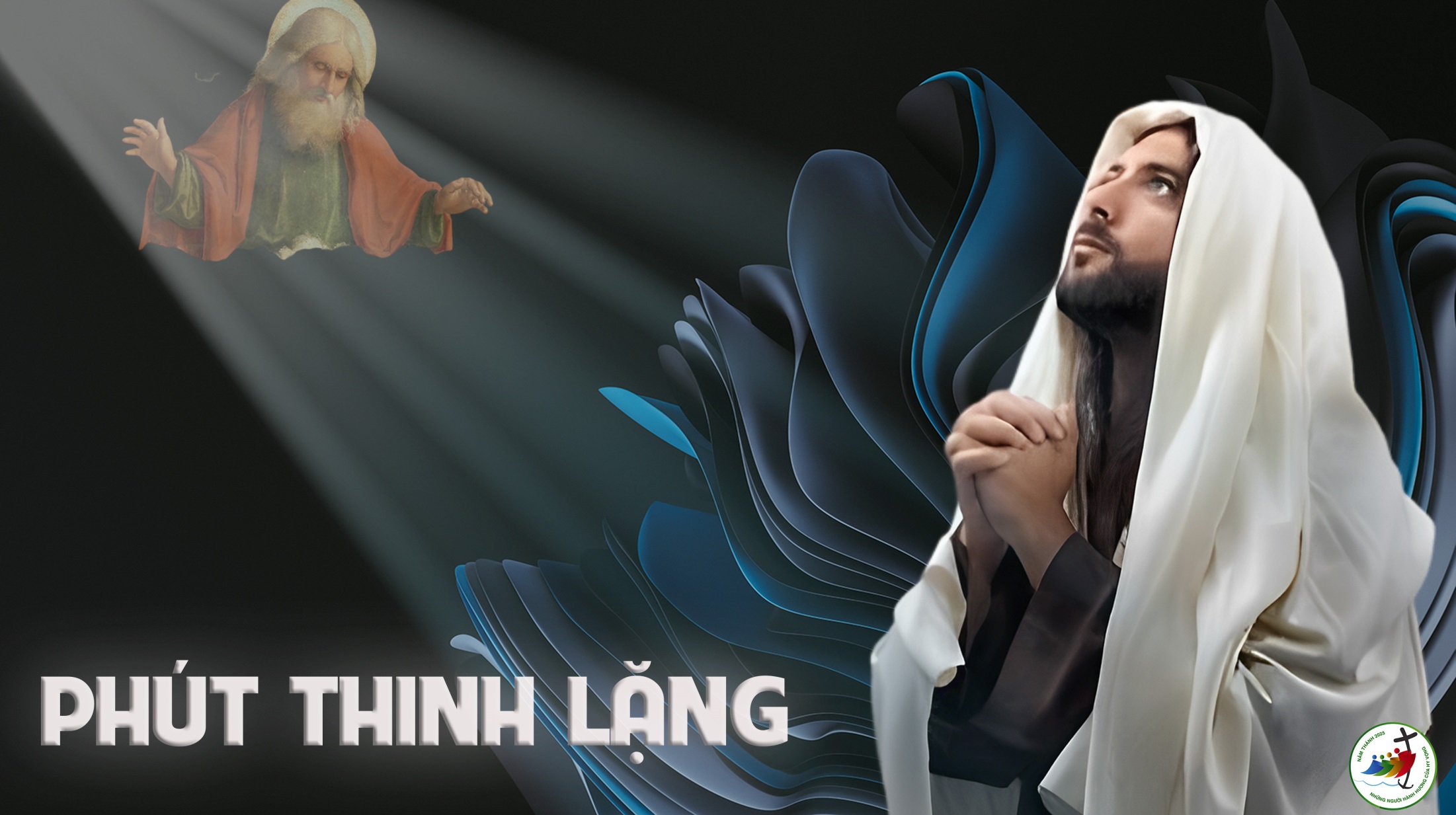 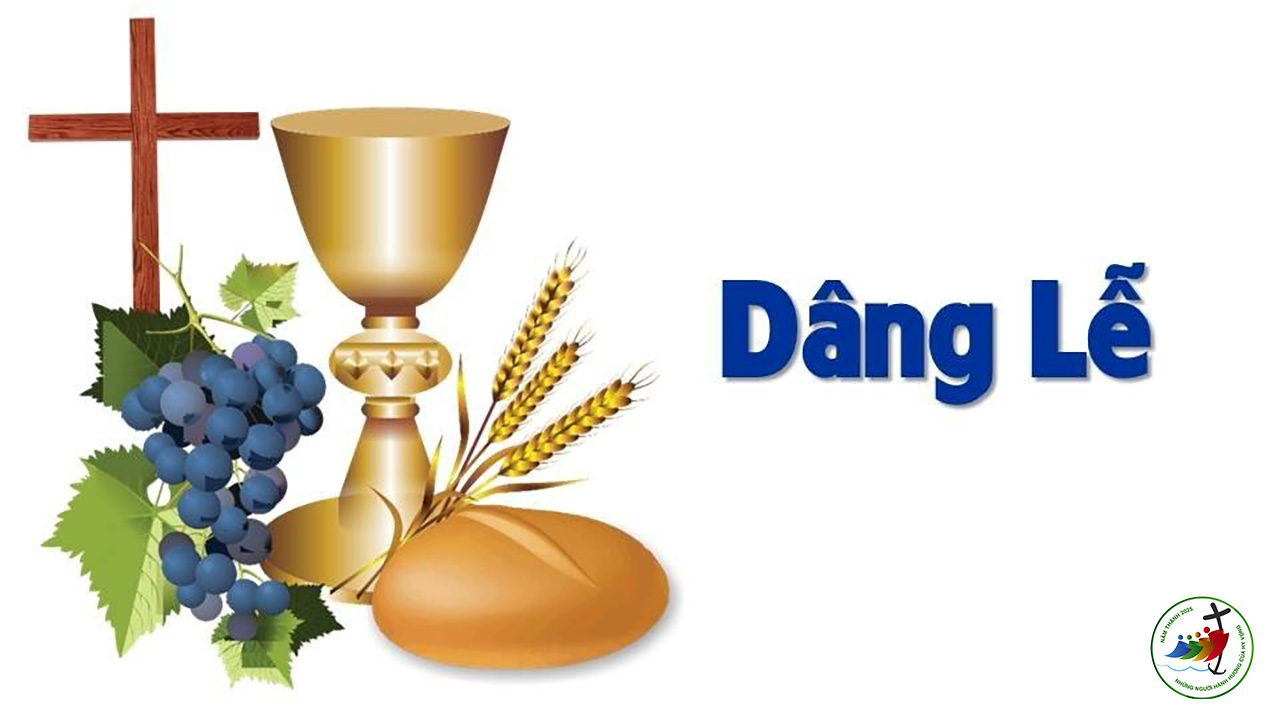 THỨ NĂM
SAU CHÚA NHẬT V PHỤC SINH
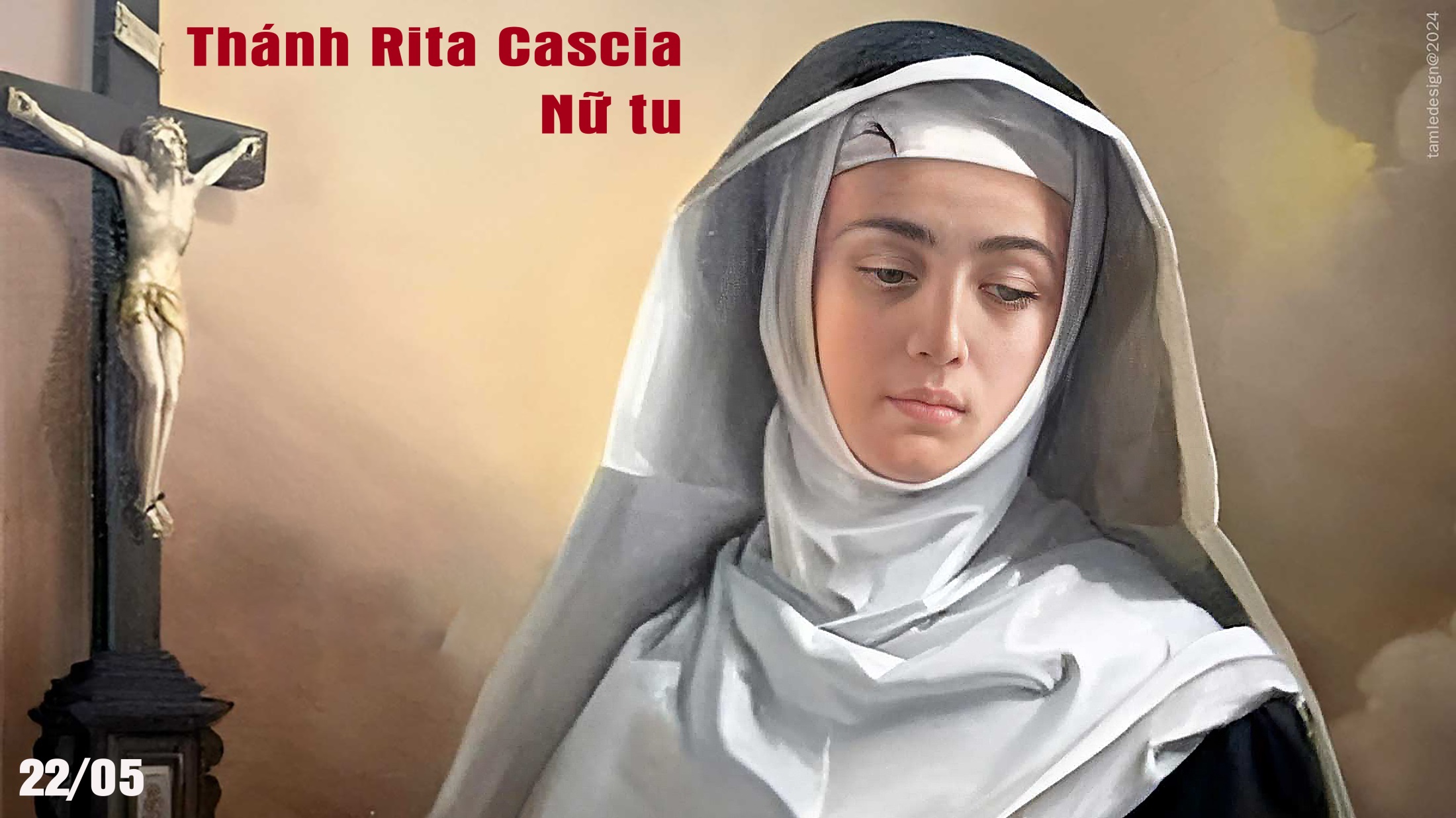 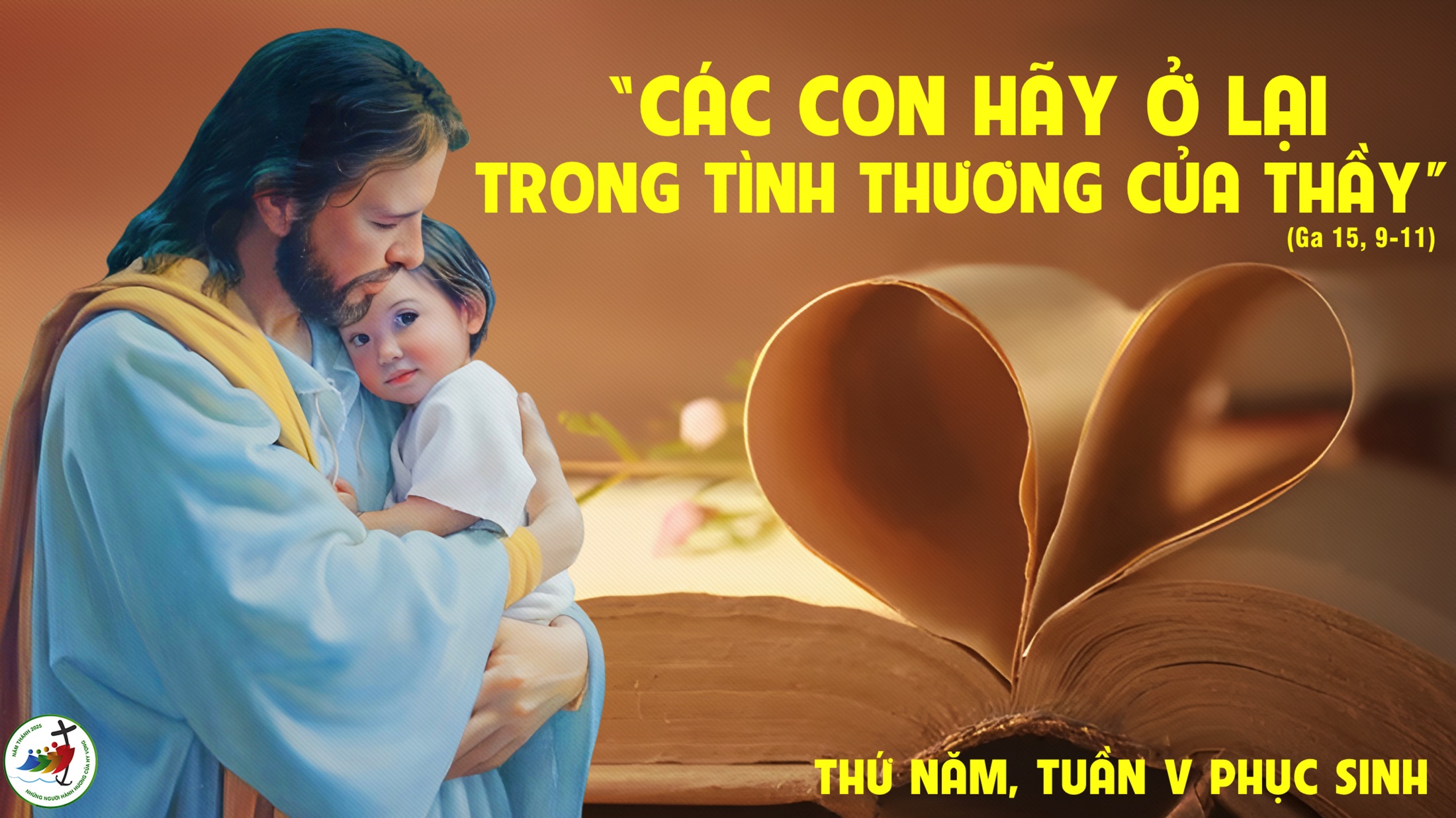 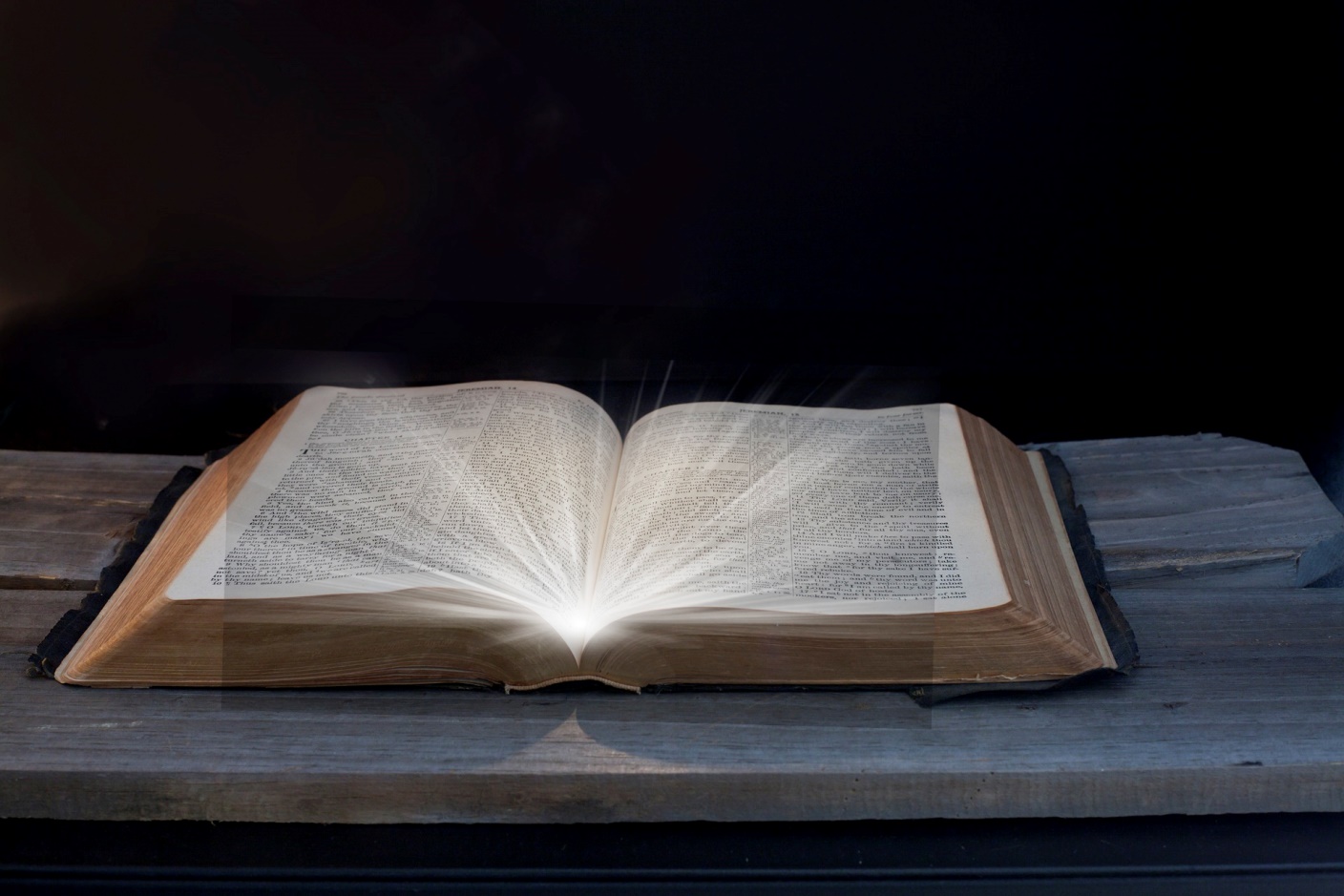 Bài đọc 1
Tôi xét là không được gây phiền hà cho những người gốc dân ngoại trở lại với Thiên Chúa.
Bài trích sách Công vụ Tông Đồ.
Đáp ca:
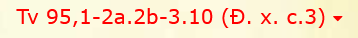 Hãy kể cho muôn dân được biếtnhững kỳ công Chúa làm.
Alleluia-Alleluia:
Chúa nói : “Chiên của tôi thì nghe tiếng tôi ; tôi biết chúng, và chúng theo tôi.”
Alleluia:
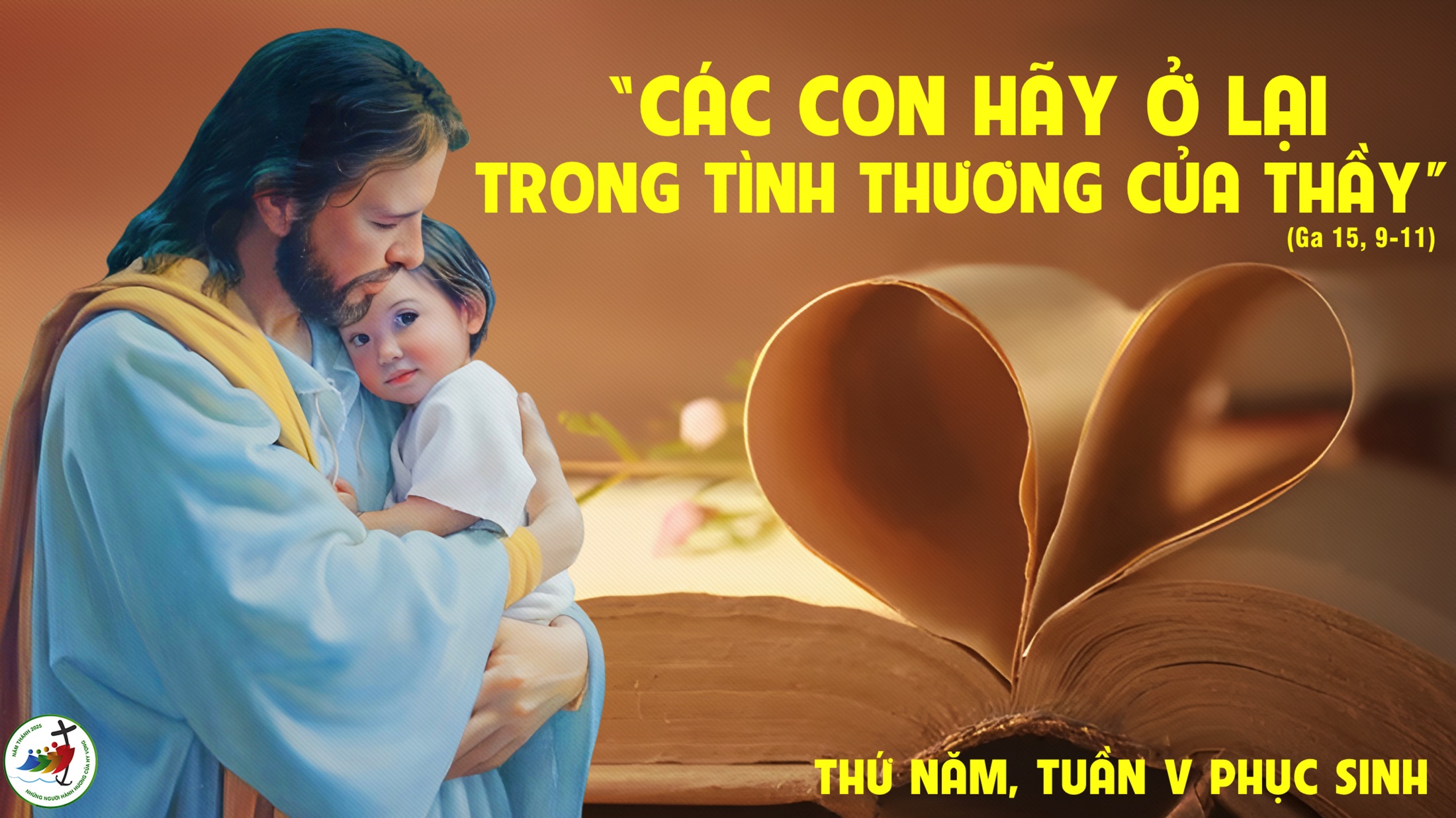 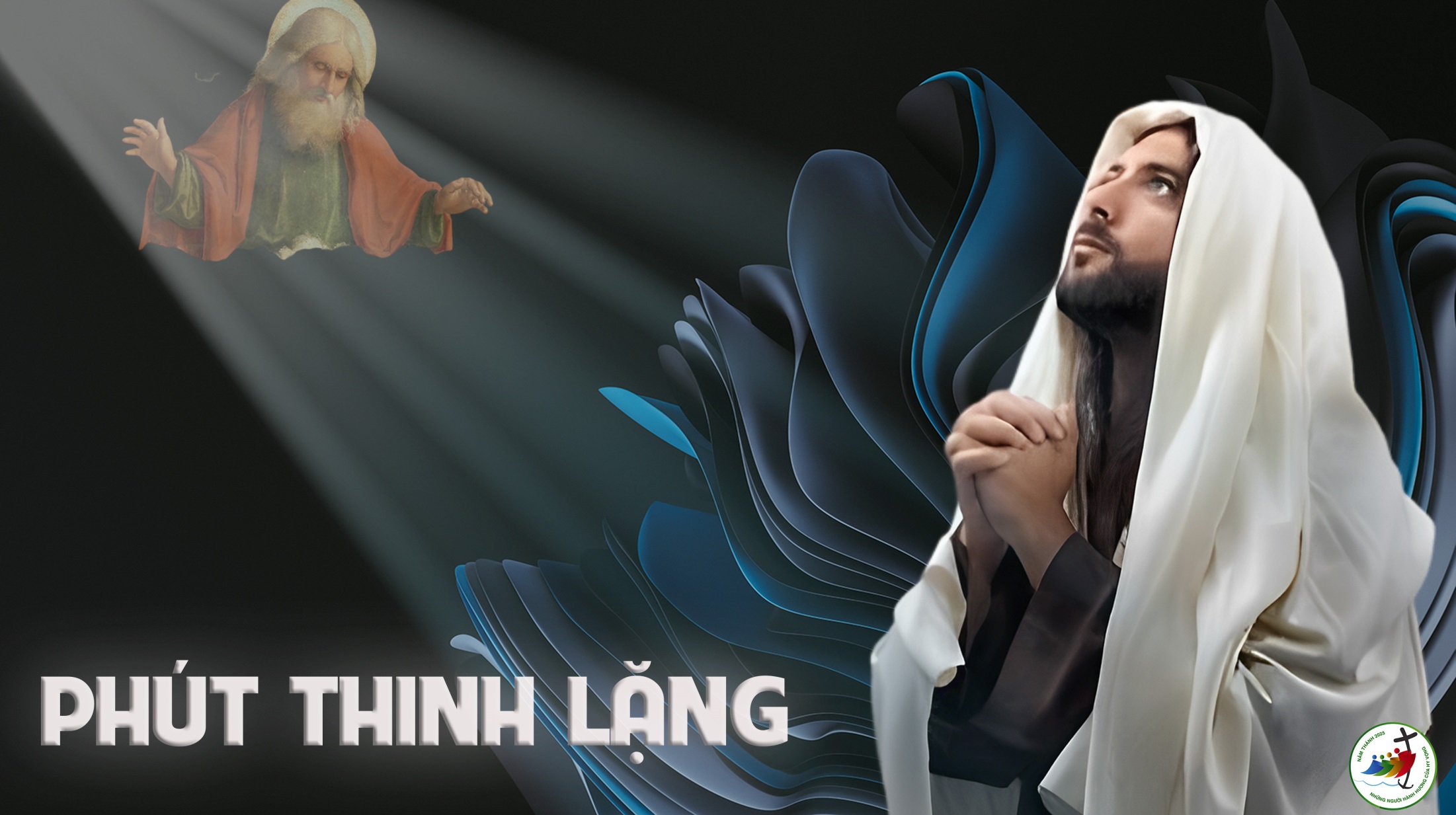 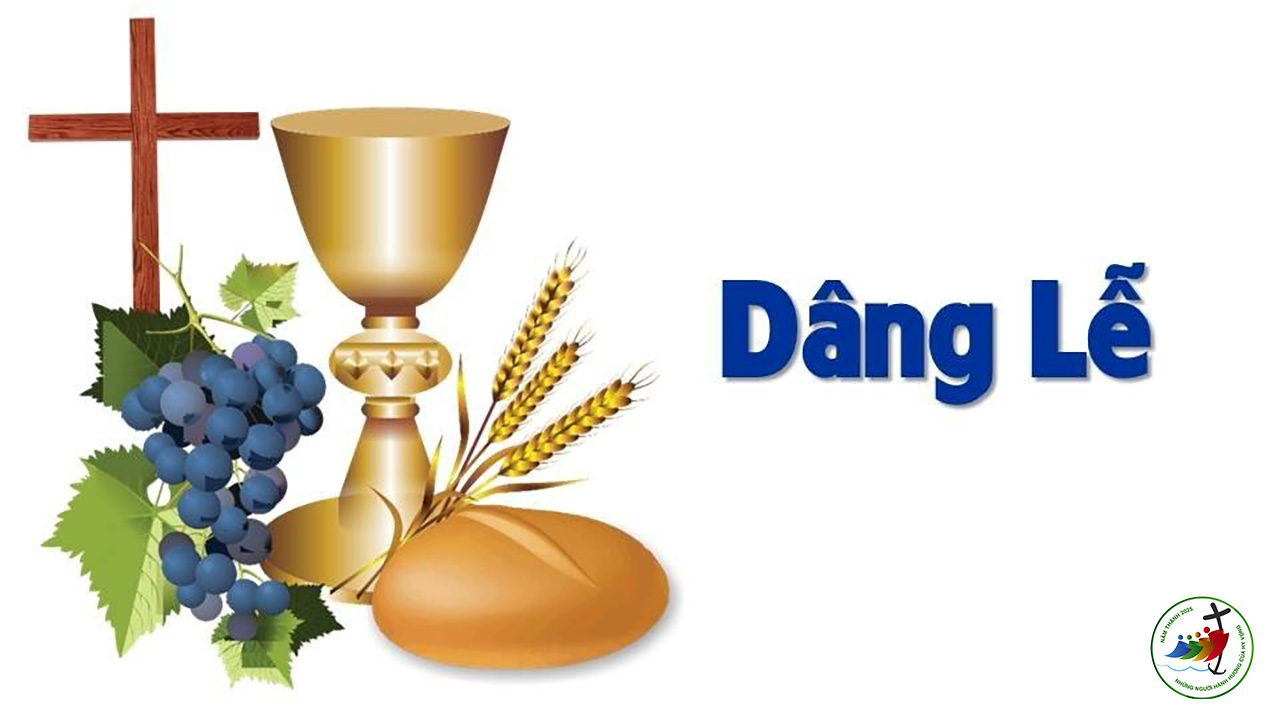 THỨ SÁU
SAU CHÚA NHẬT V PHỤC SINH
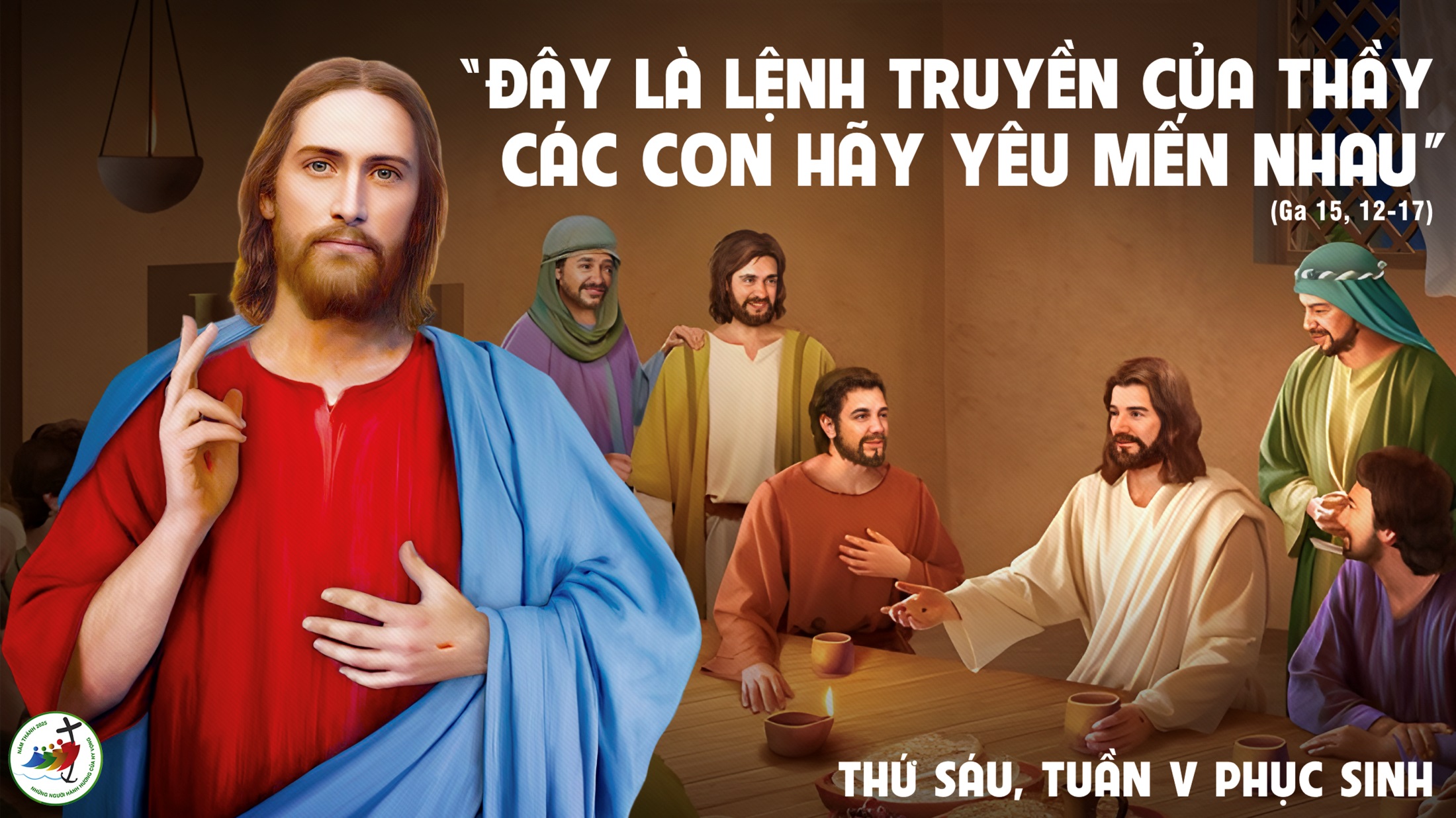 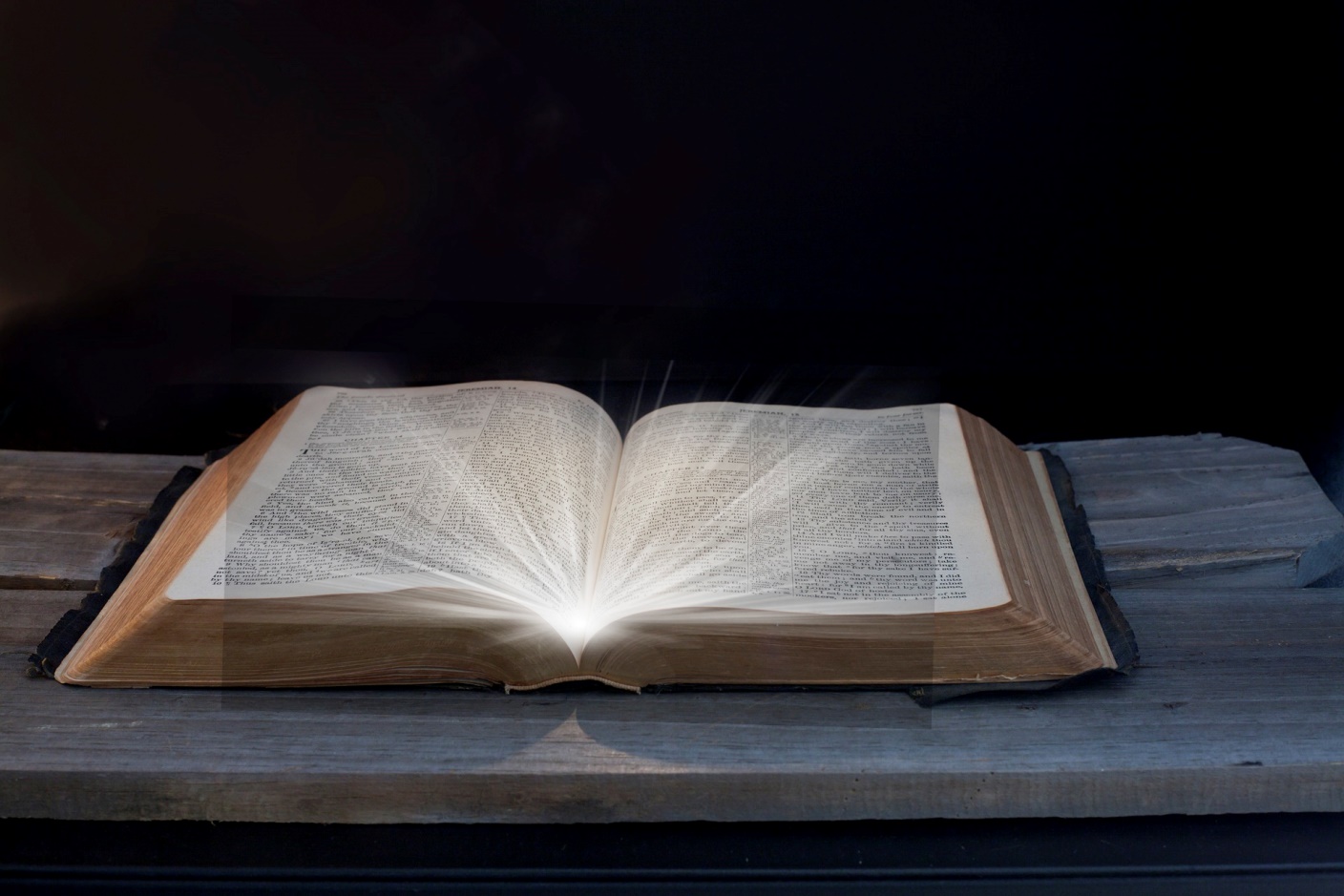 Bài đọc 1
Thánh Thần và chúng tôi quyết định không đặt lên vai anh em một gánh nặng nào khác ngoài những điều cần thiết.
Bài trích sách Công vụ Tông Đồ.
Đáp ca:
Lạy Thiên Chúa, trước mặt chư dân, con dâng lời cảm tạ.
Alleluia-Alleluia:
Chúa nói : “Thầy gọi anh em là bạn hữu, vì tất cả những gì Thầy nghe được nơi Cha Thầy, Thầy đã cho anh em biết.”
Alleluia:
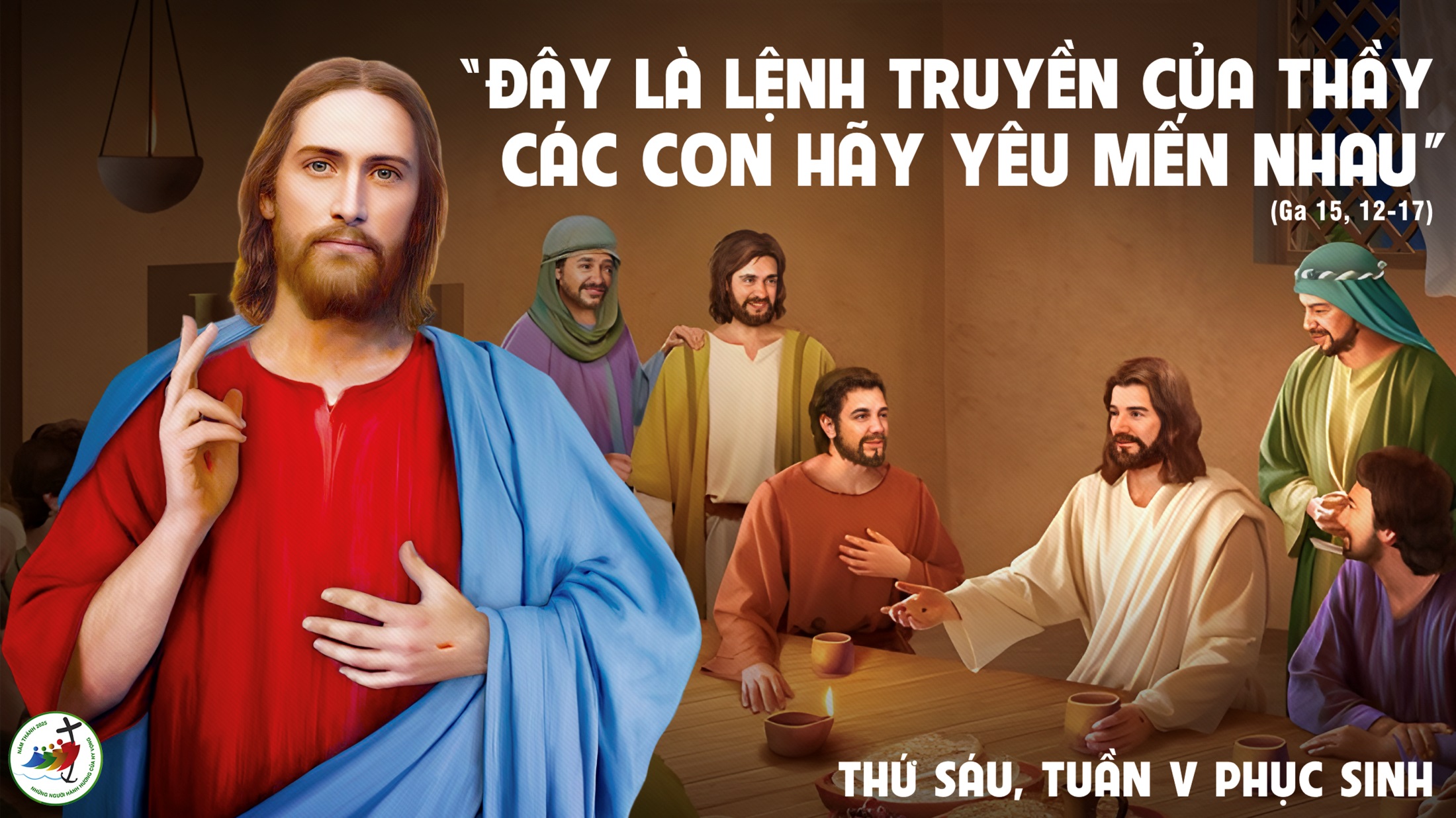 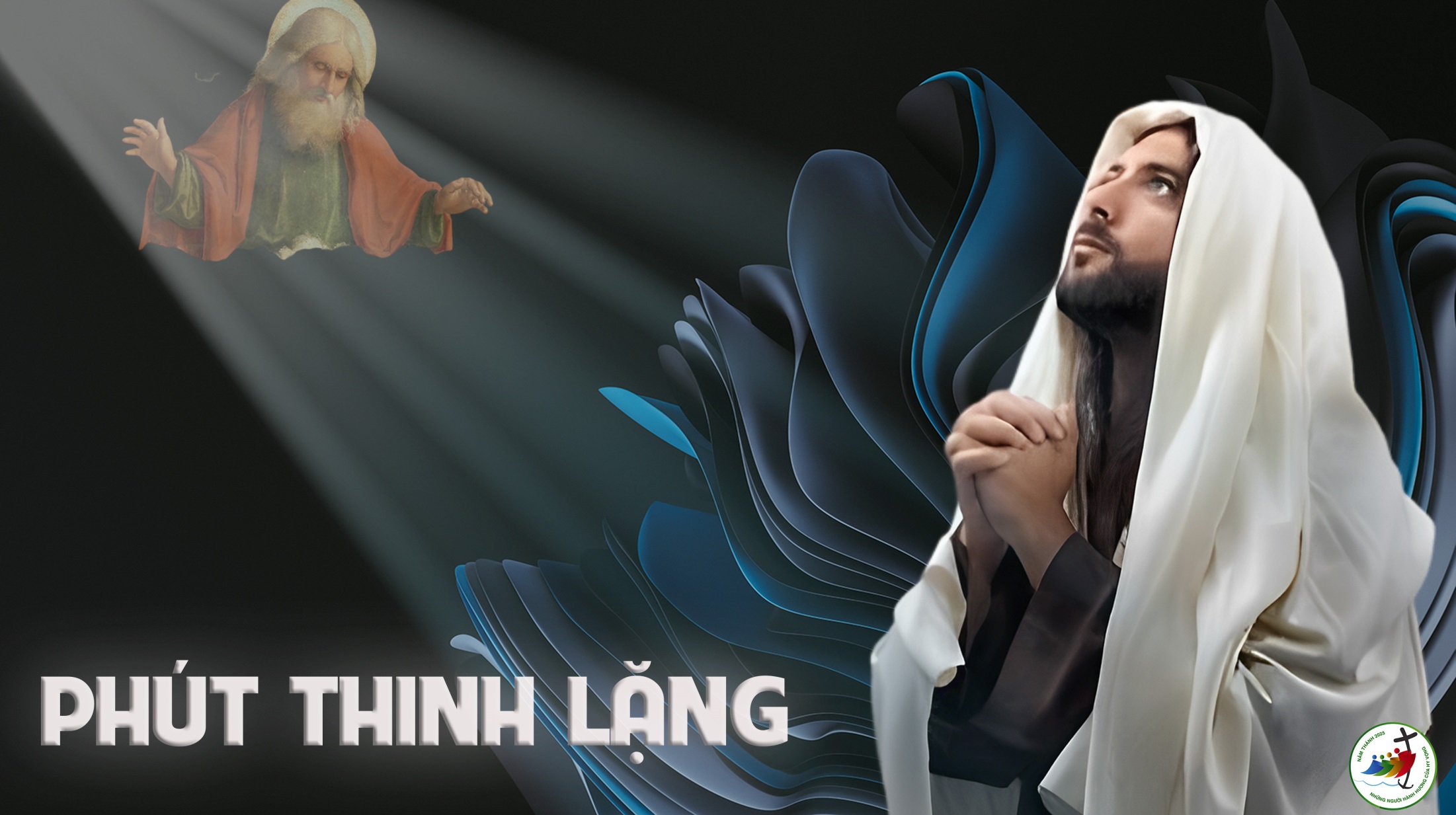 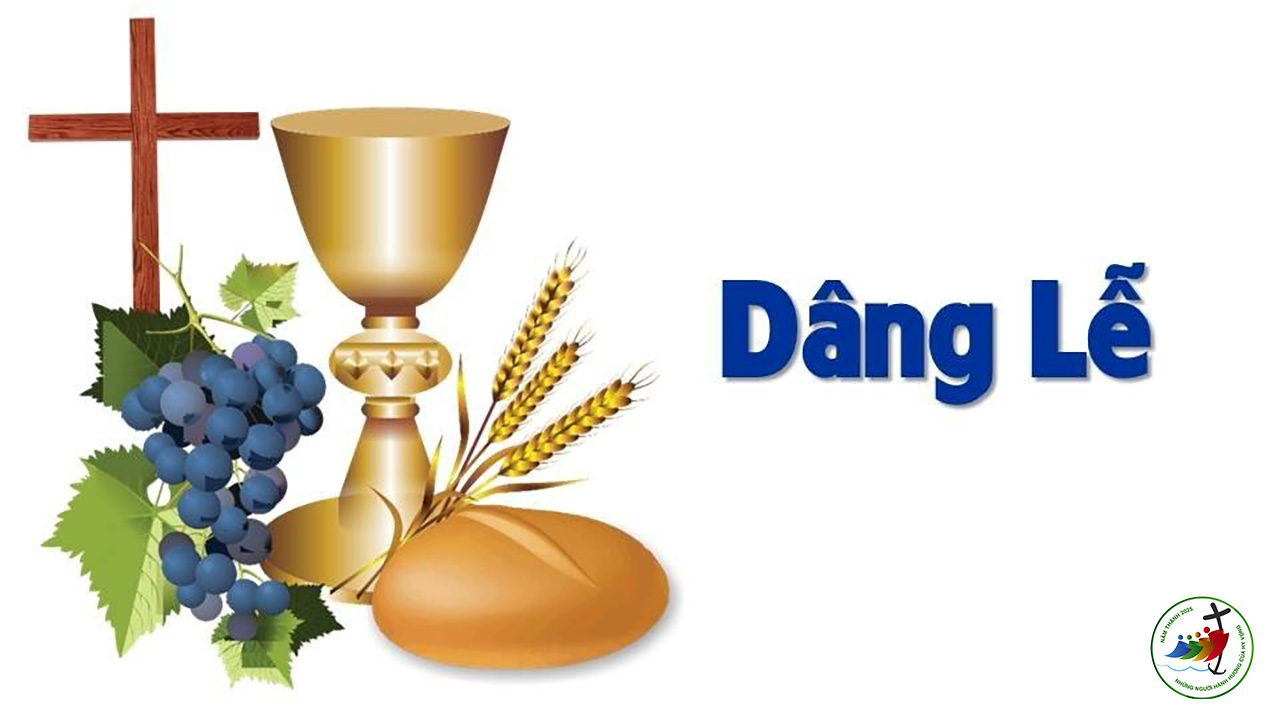 THỨ BẢY
SAU CHÚA NHẬT V PHỤC SINH
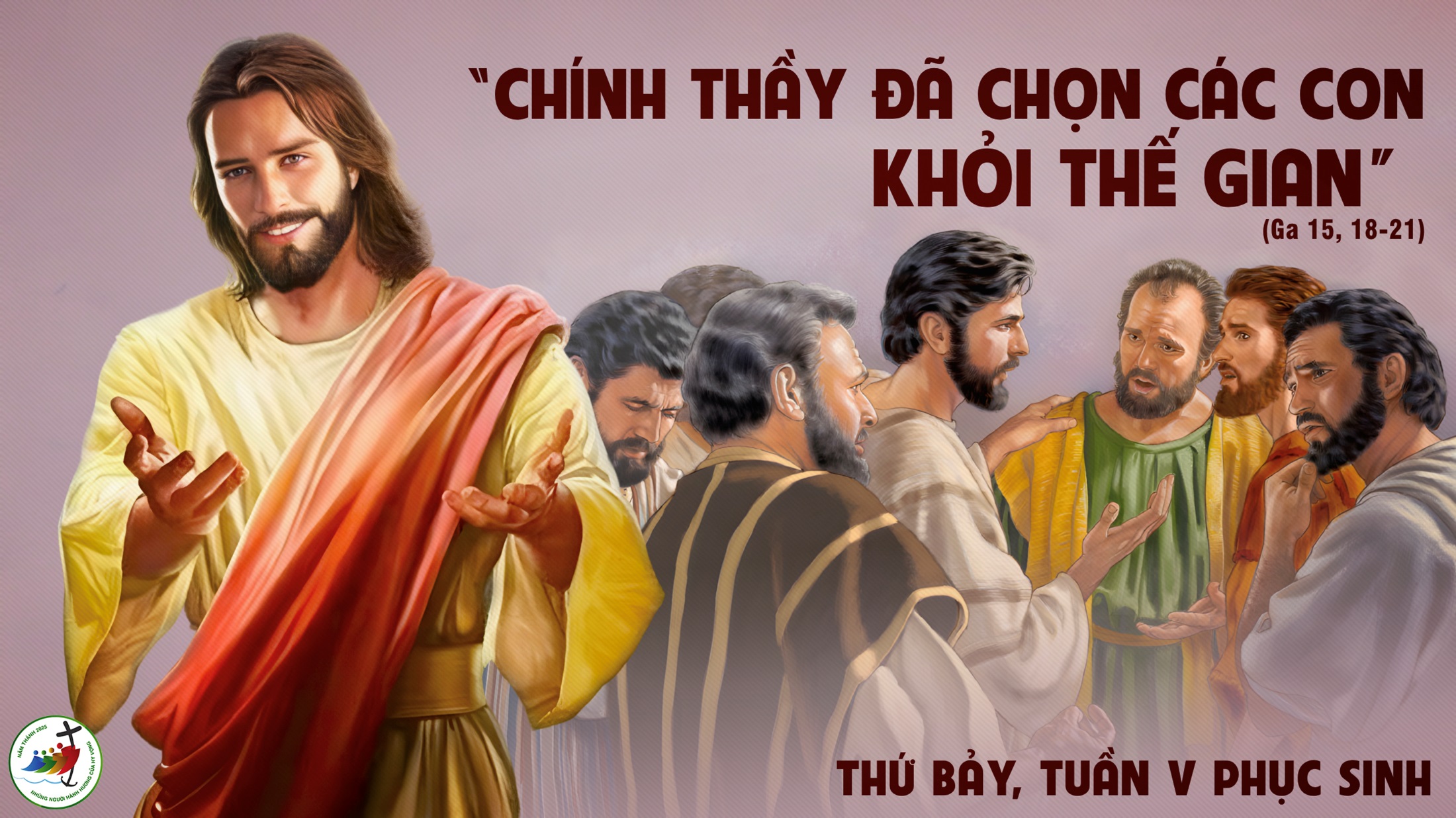 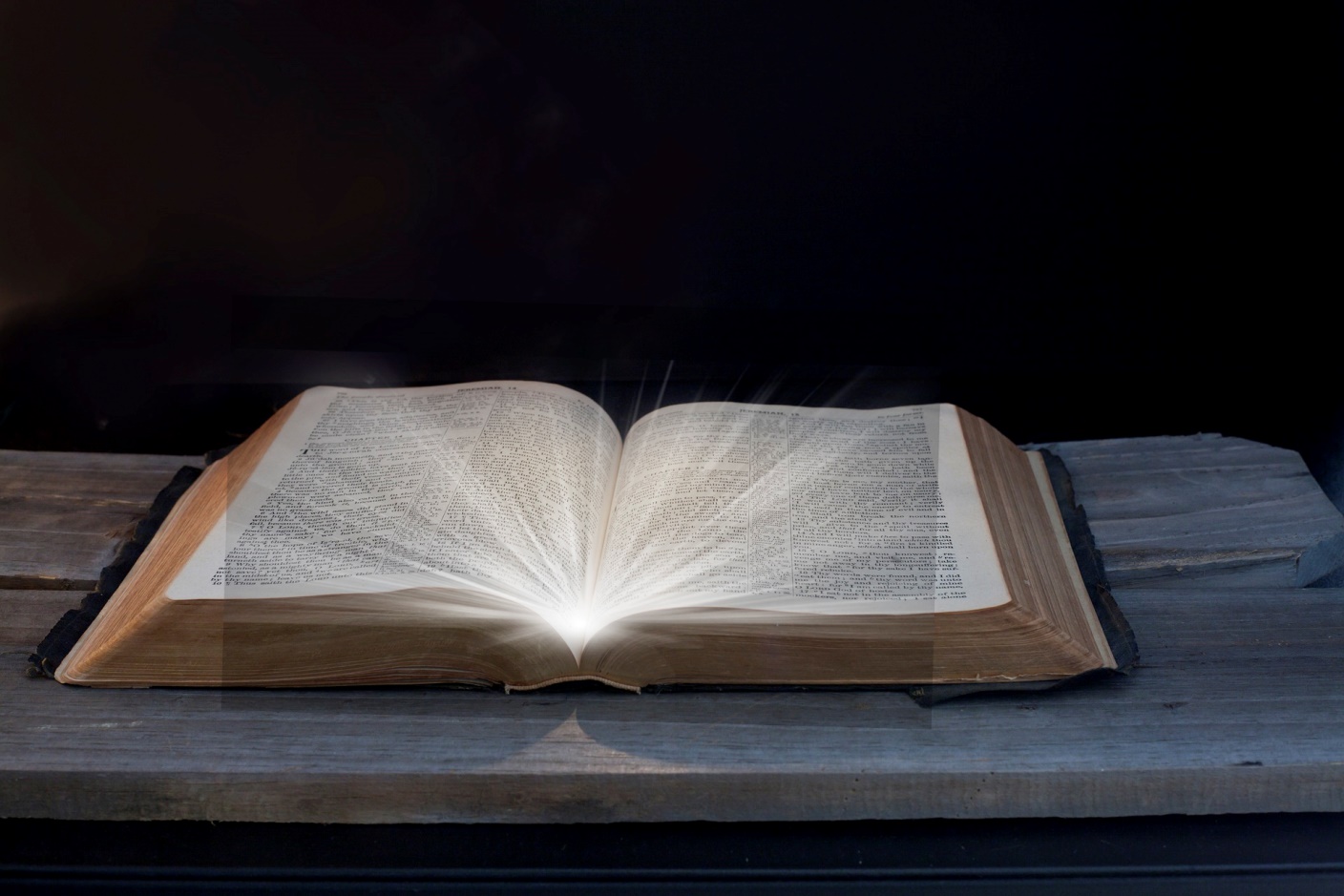 Bài đọc 1
Xin hãy sang Ma-kê-đô-ni-a giúp chúng tôi.
Bài trích sách Công vụ Tông Đồ.
Đáp ca:
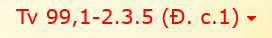 Hãy tung hô Chúa, hỡi toàn thể địa cầu.
Alleluia-Alleluia:
Anh em đã được trỗi dậy cùng với Đức Ki-tô, nên hãy tìm kiếm những gì thuộc thượng giới, nơi Đức Ki-tô đang ngự bên hữu Thiên Chúa.
Alleluia:
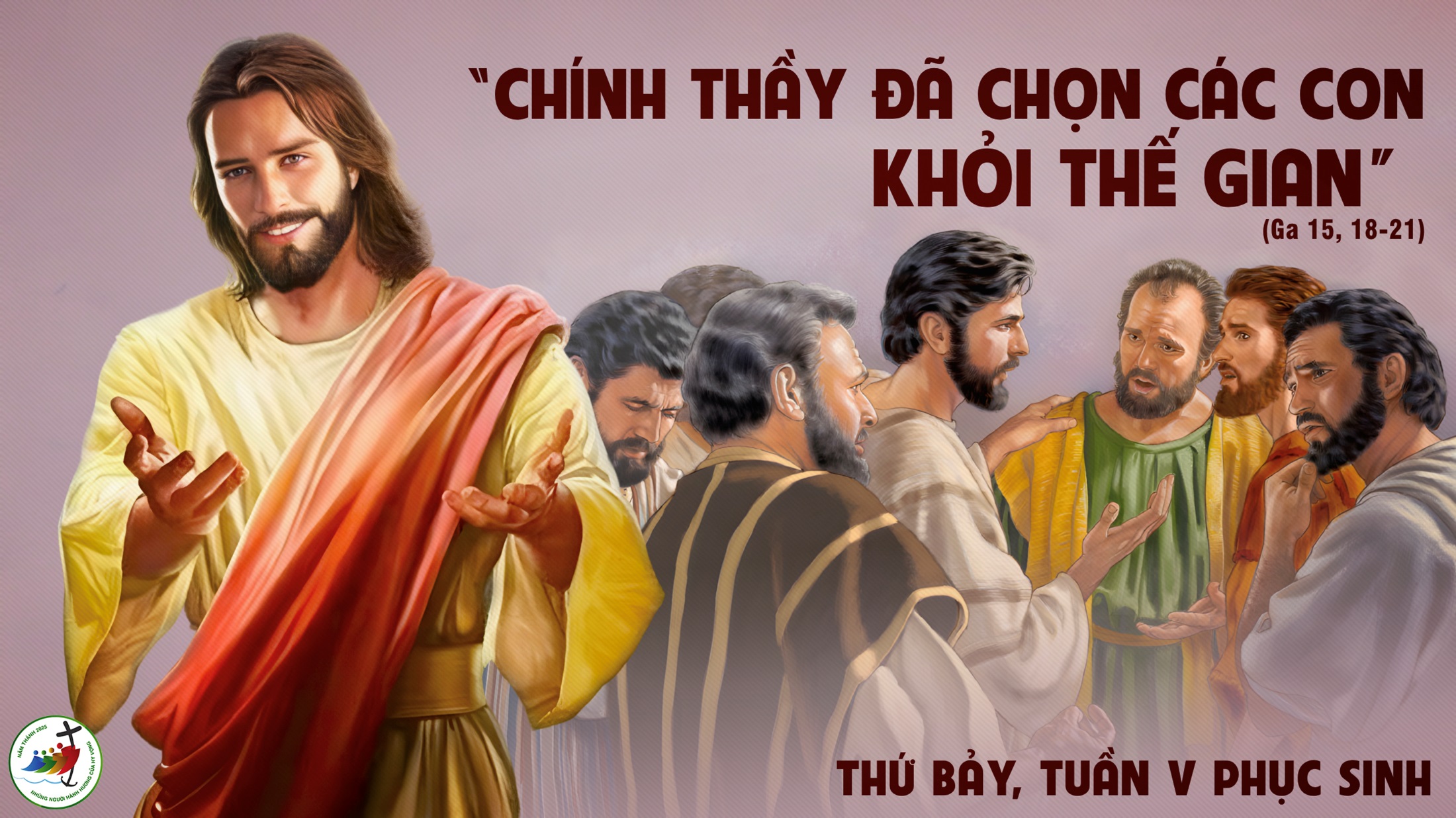 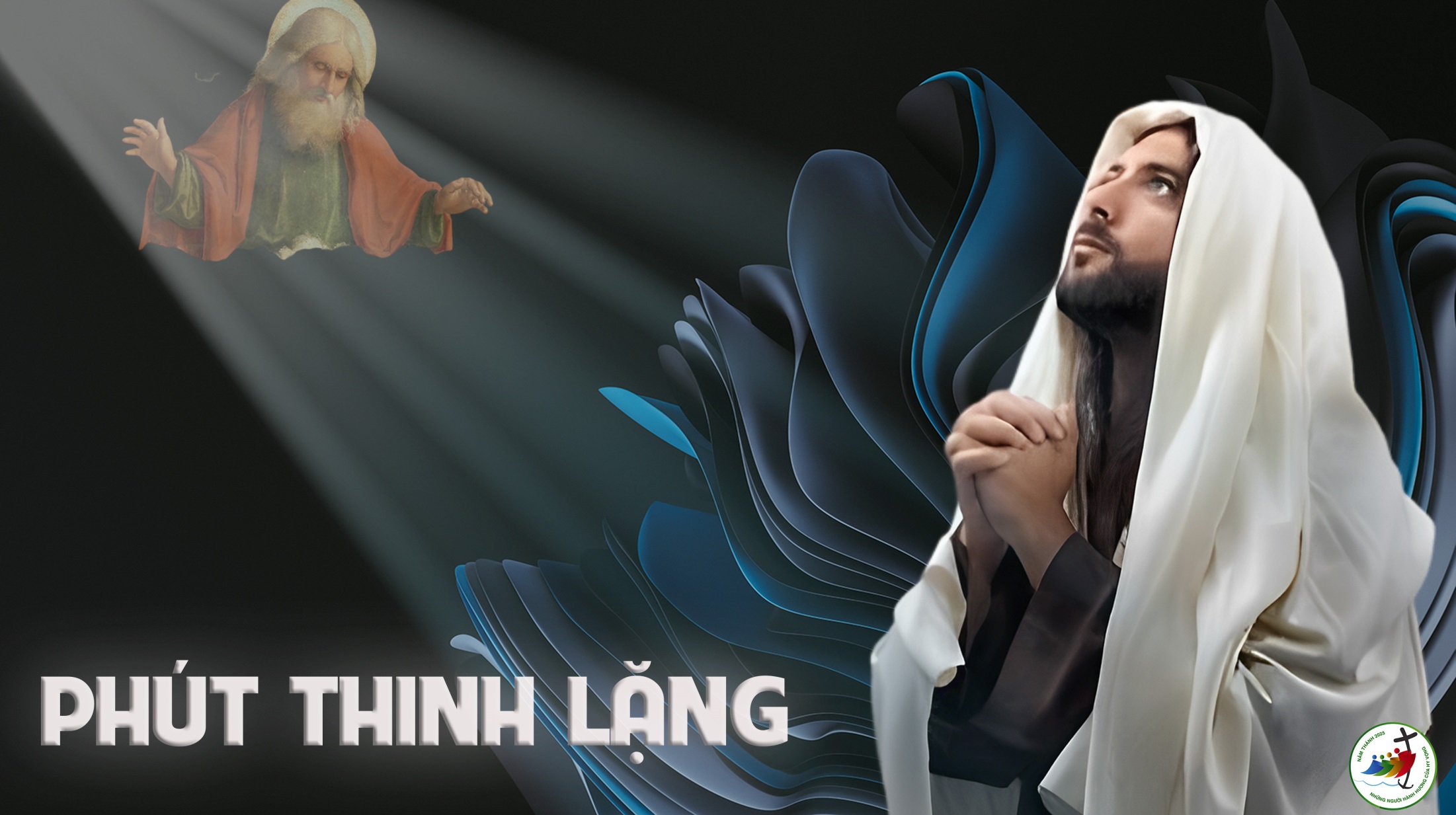 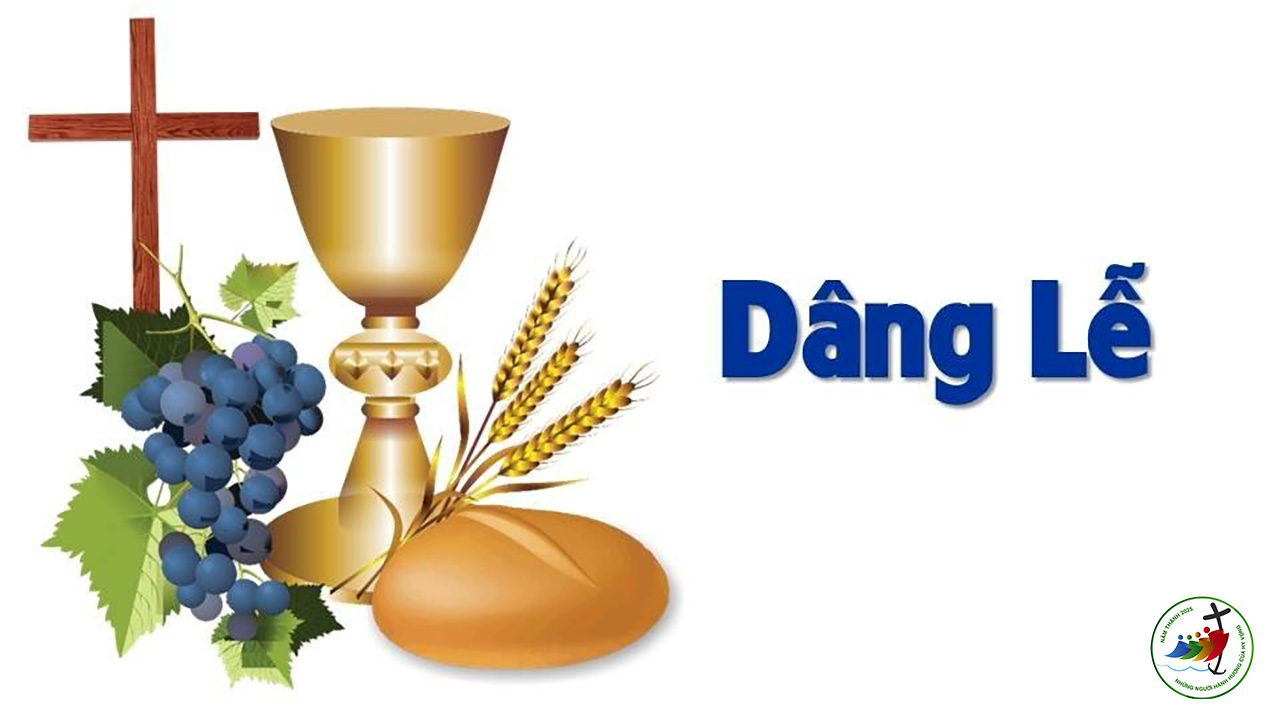